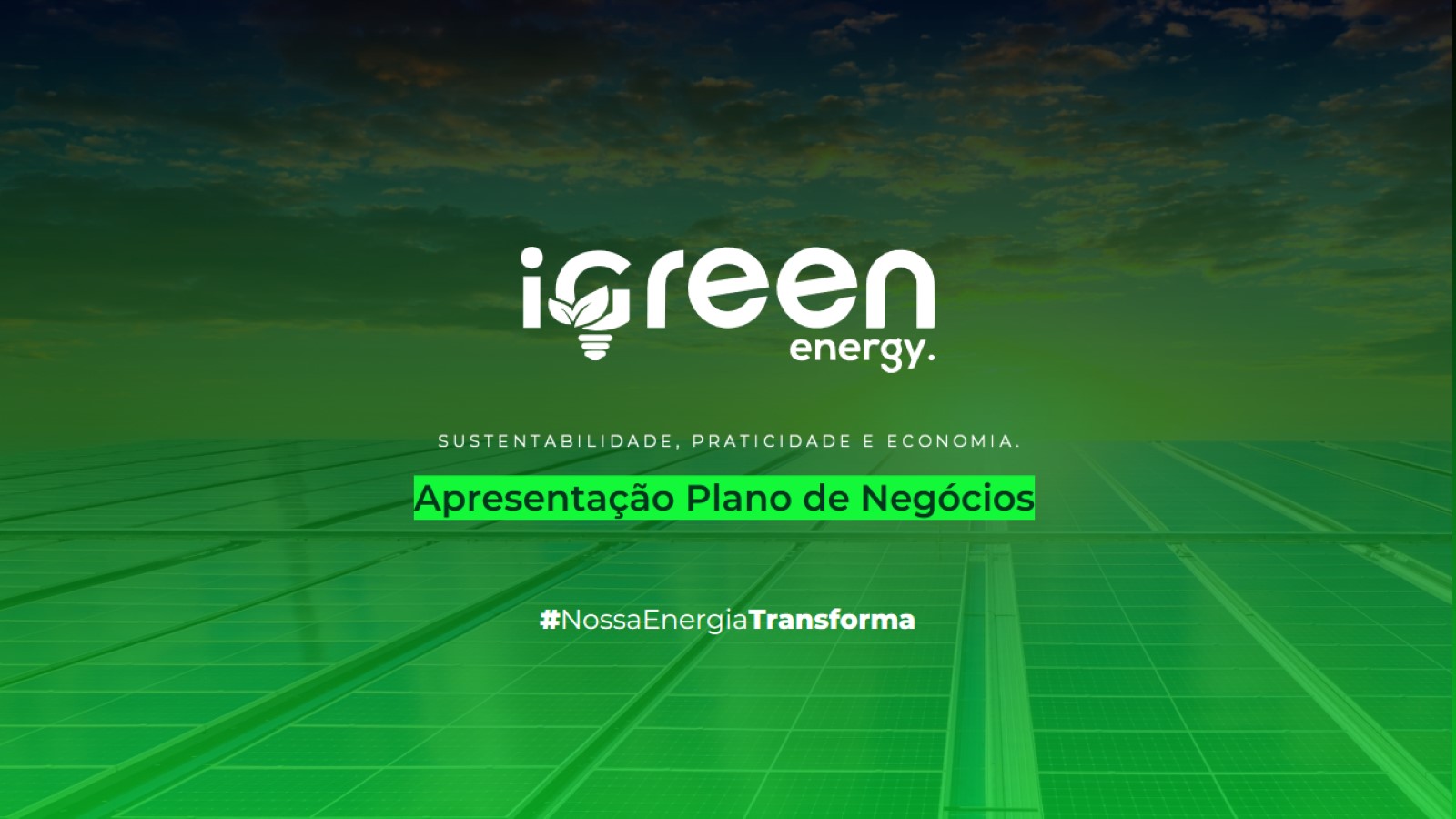 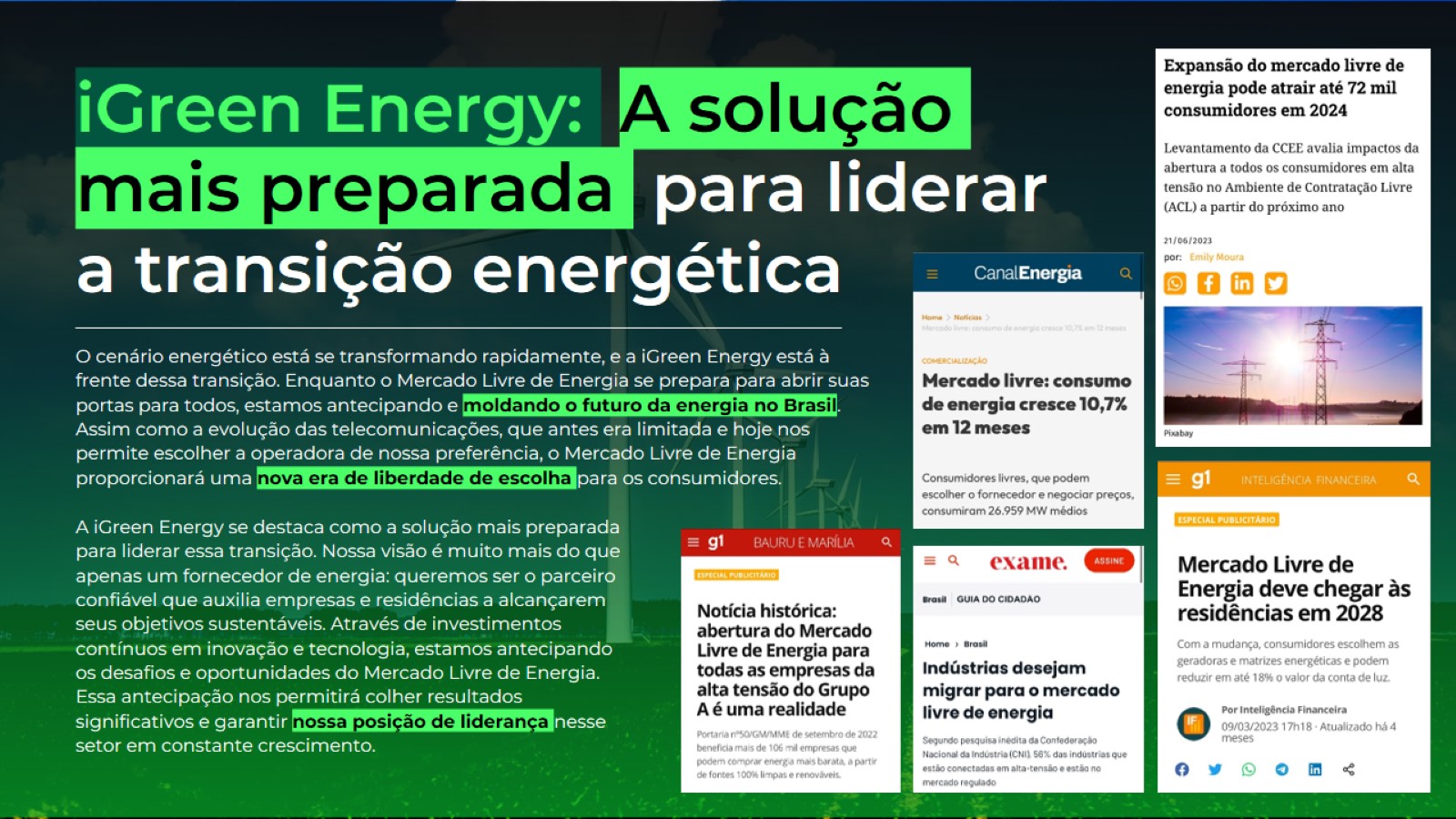 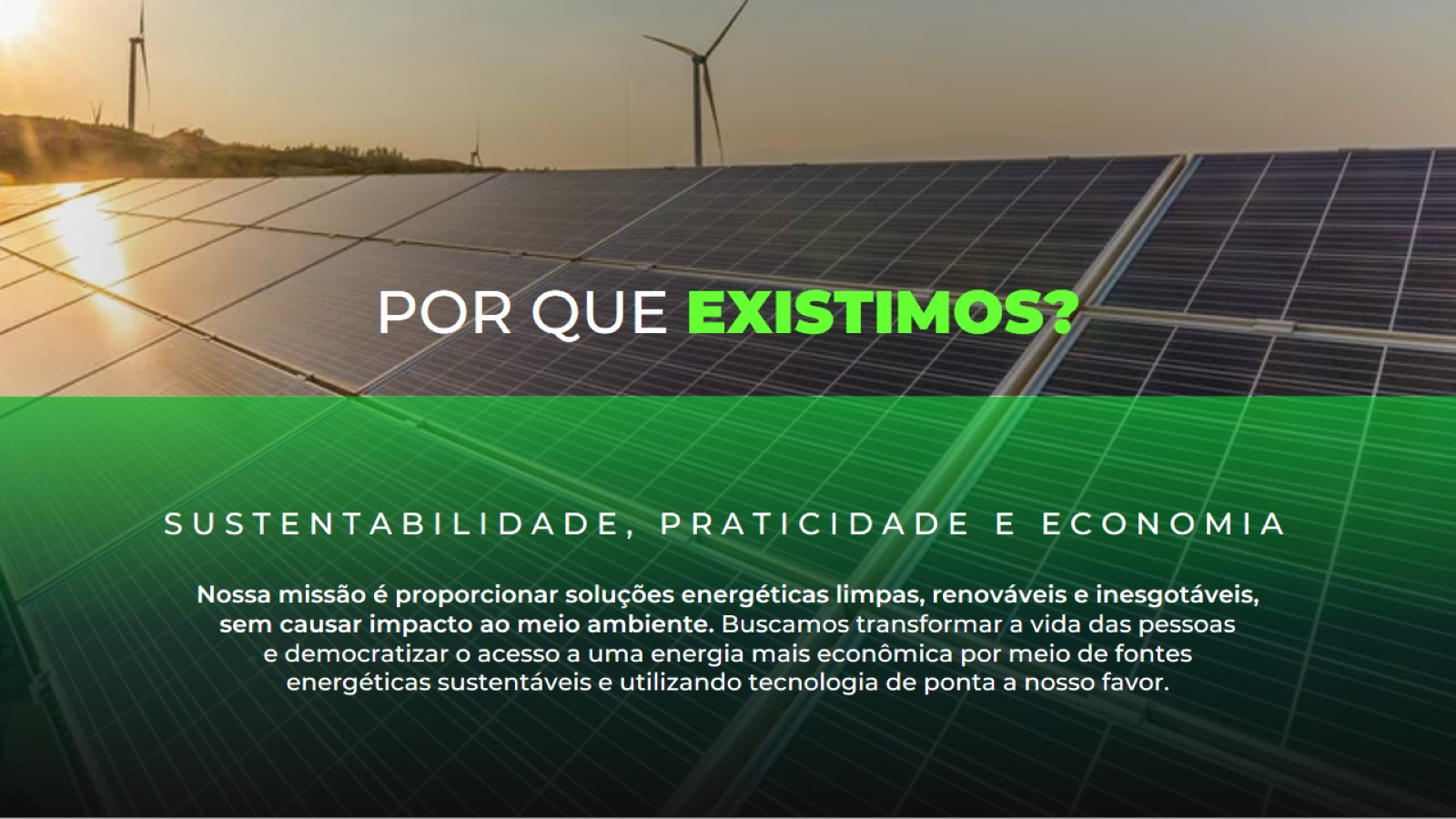 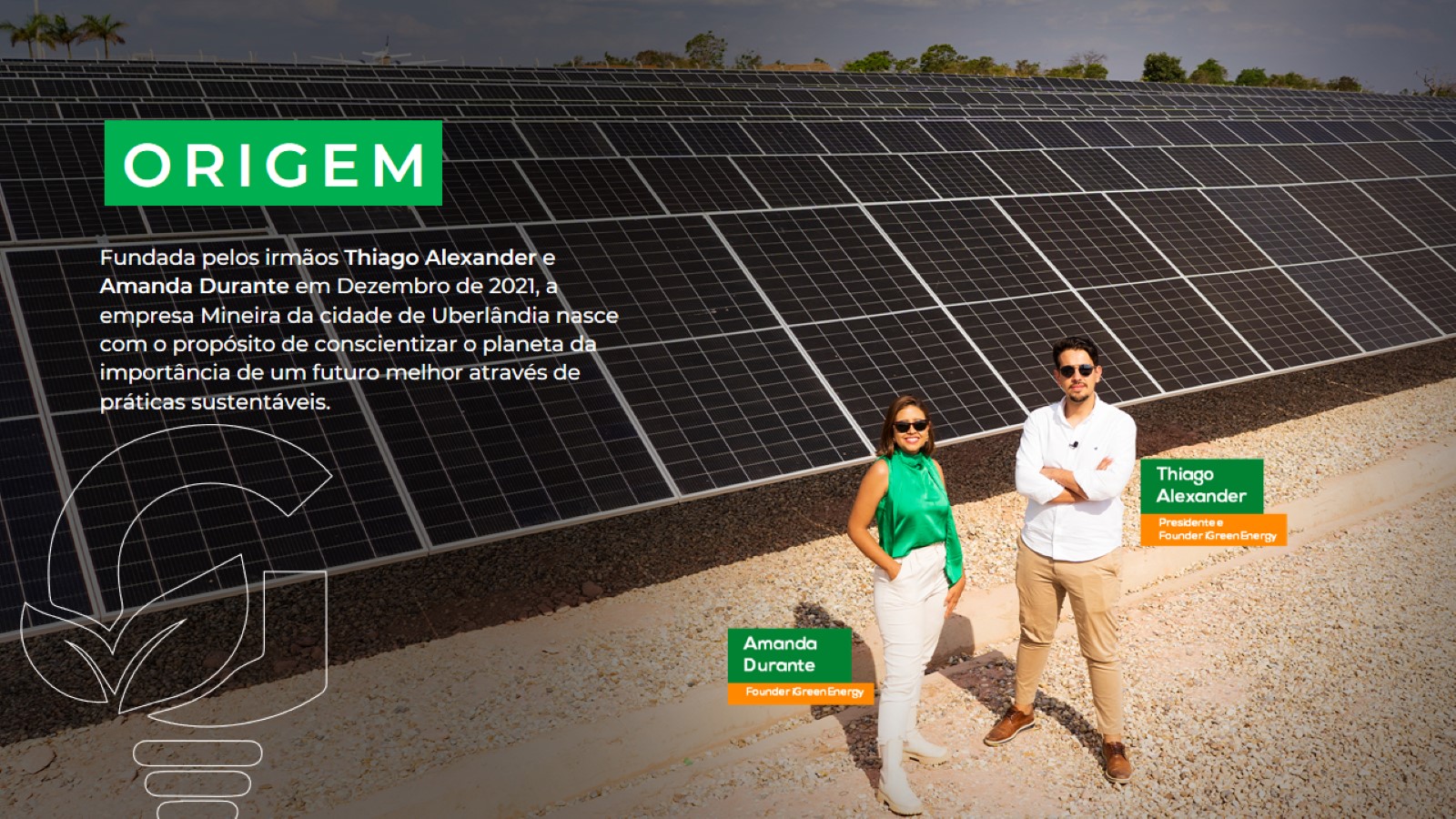 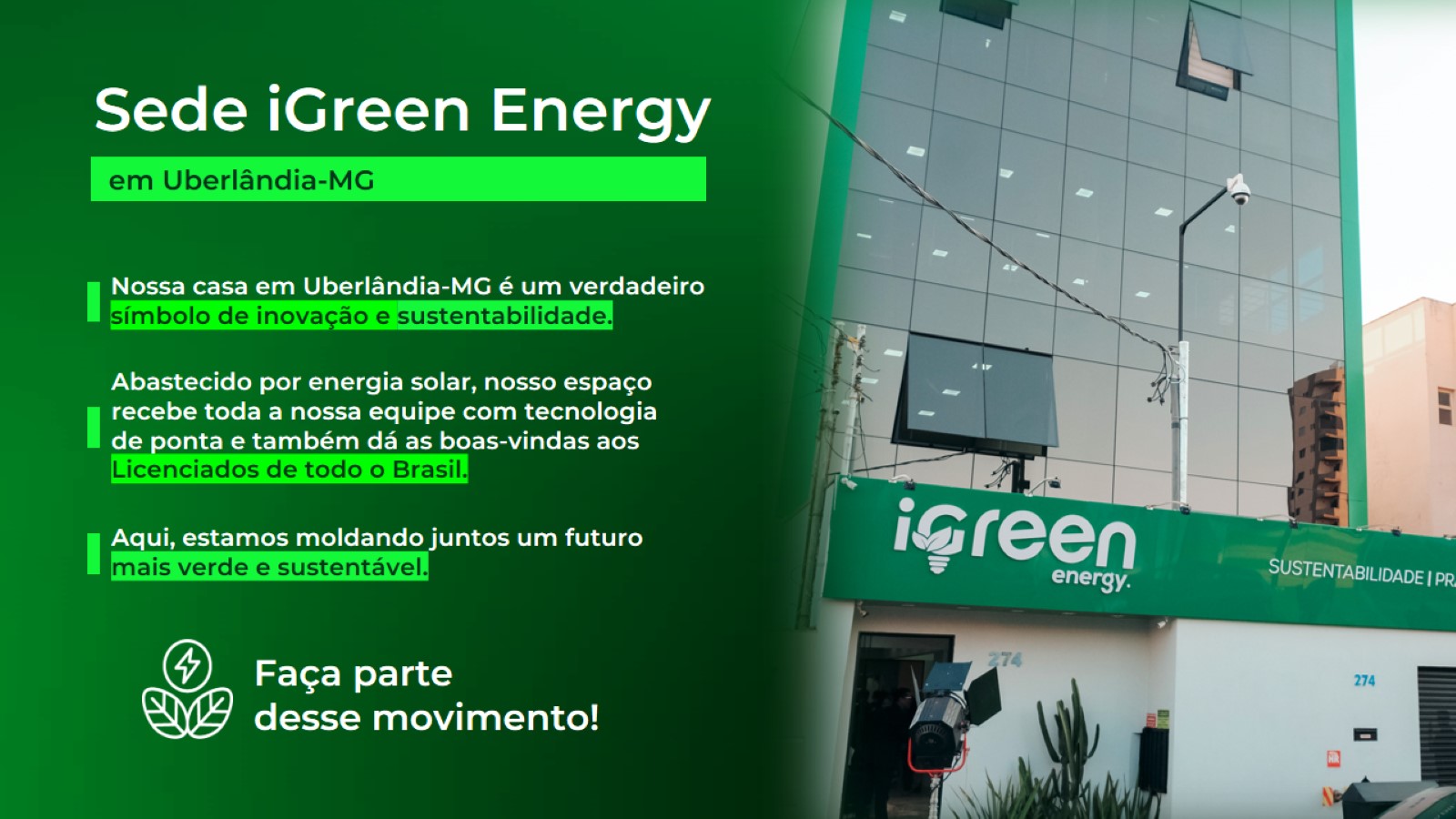 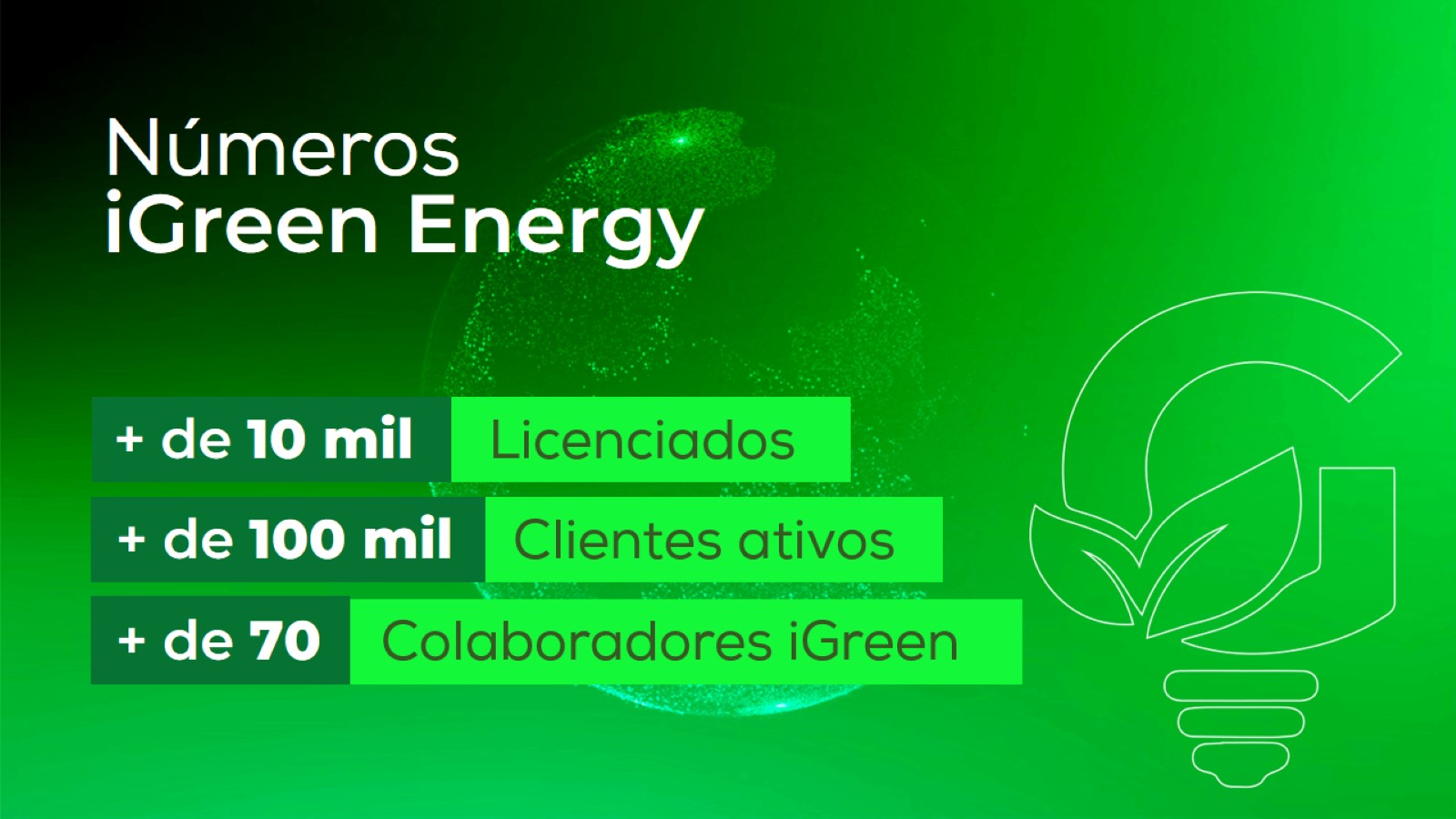 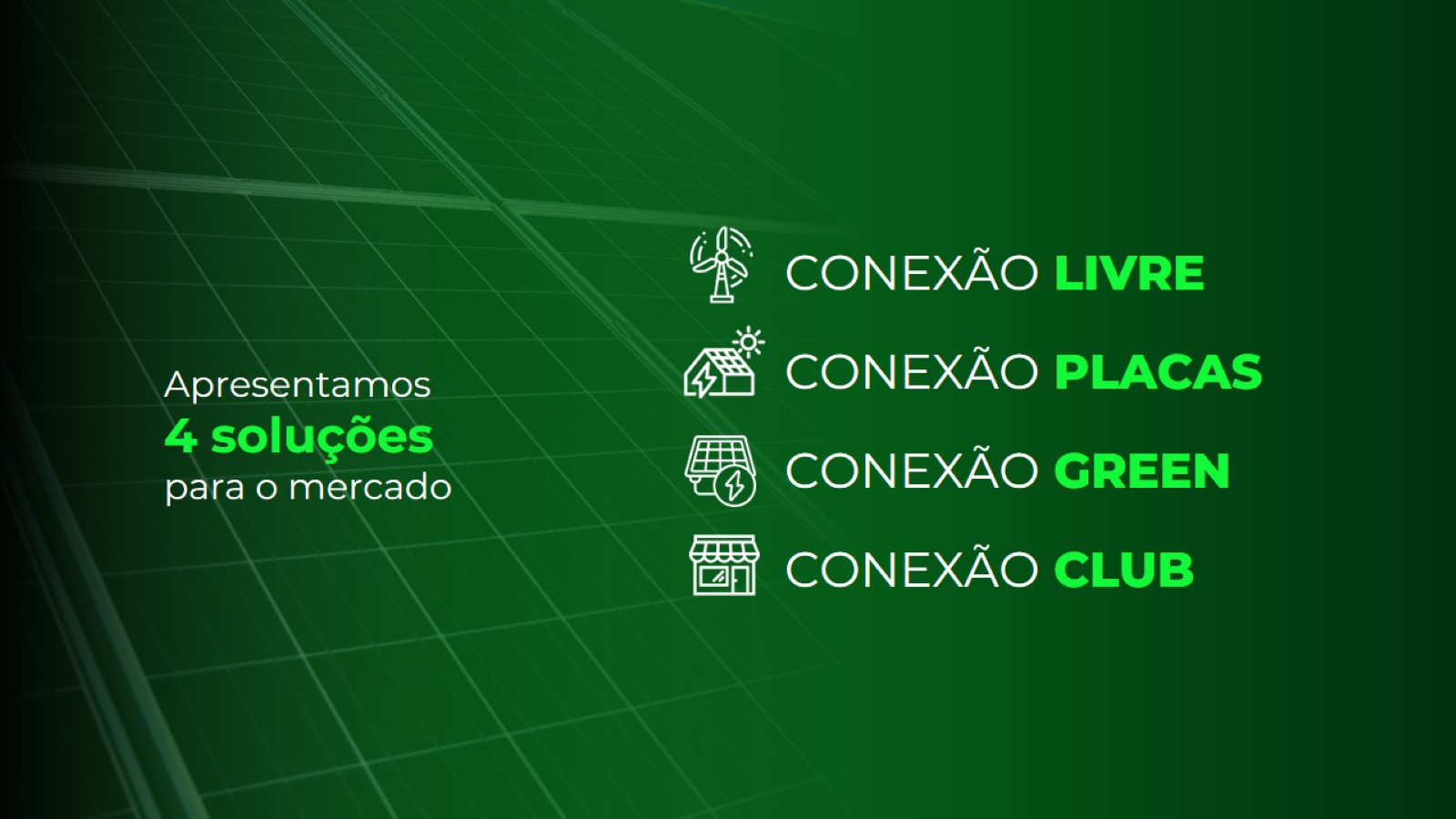 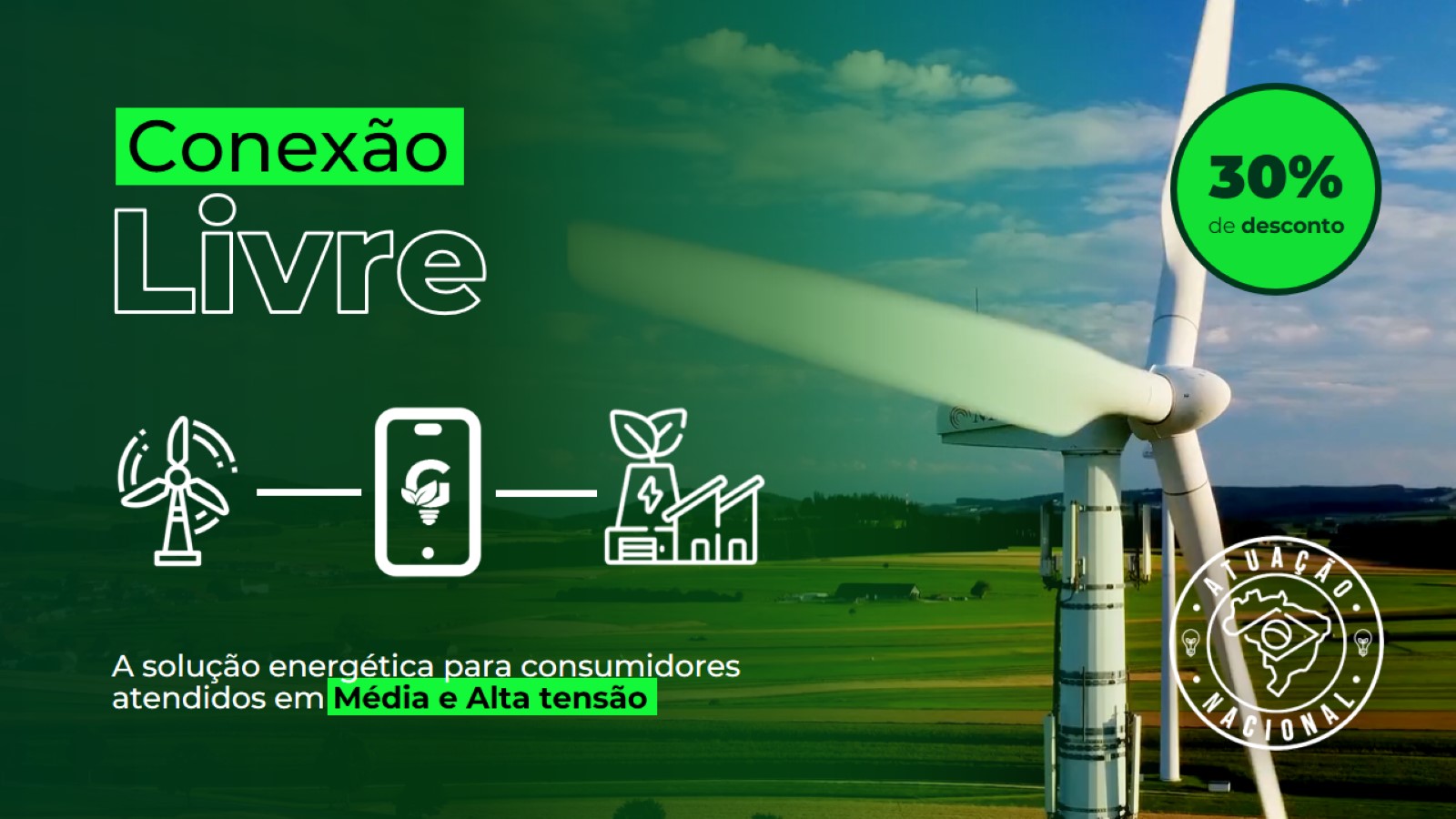 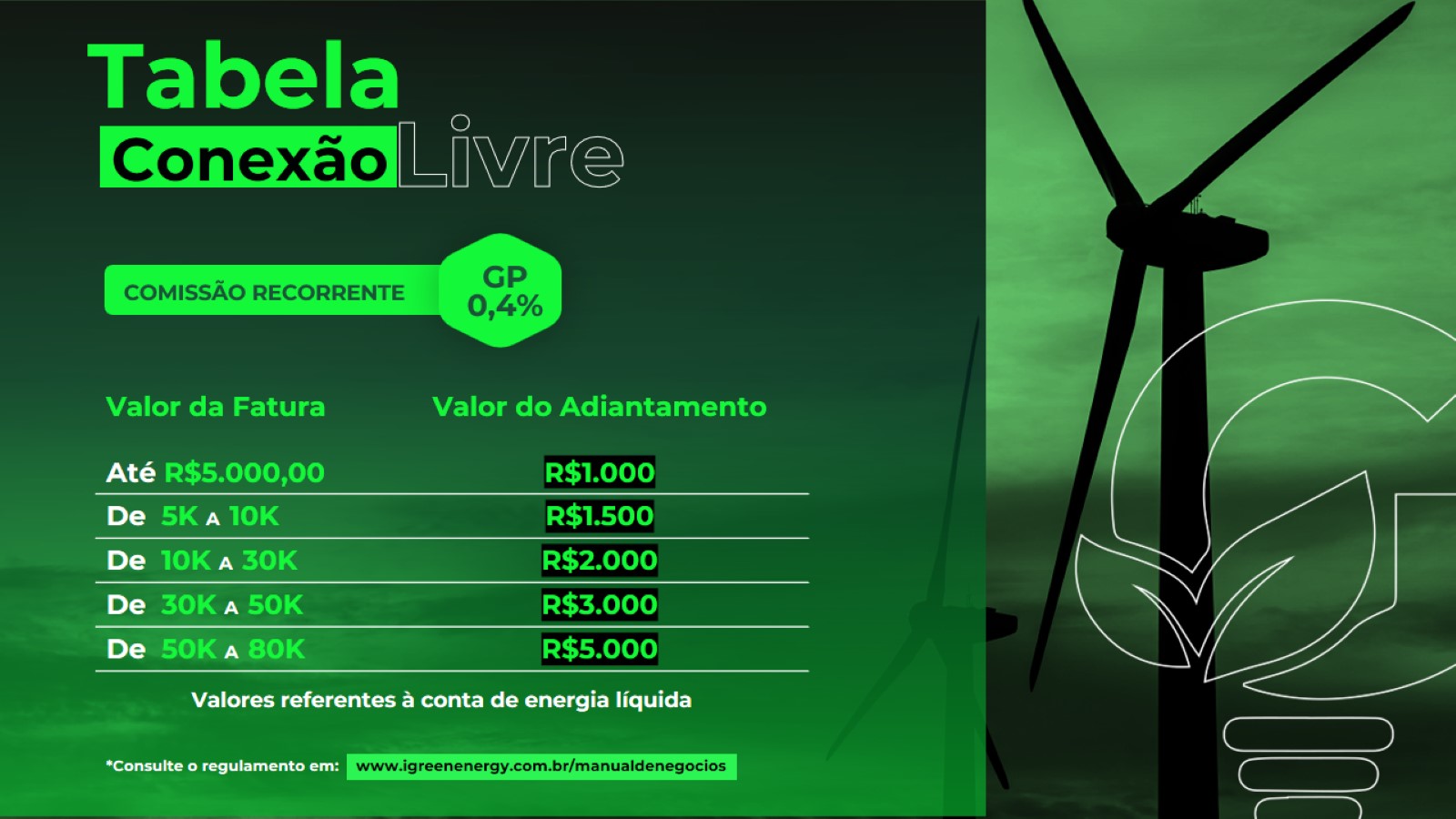 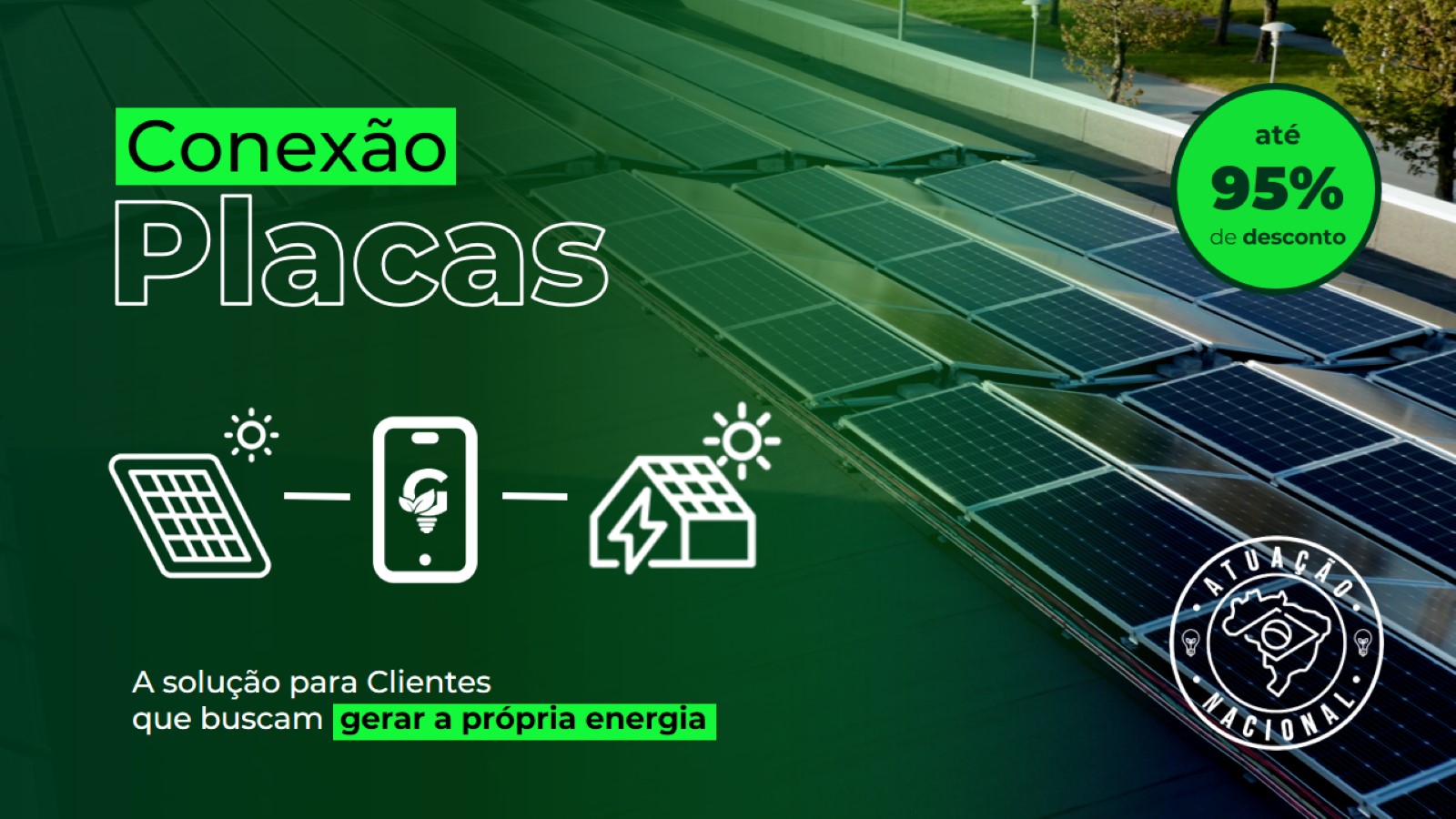 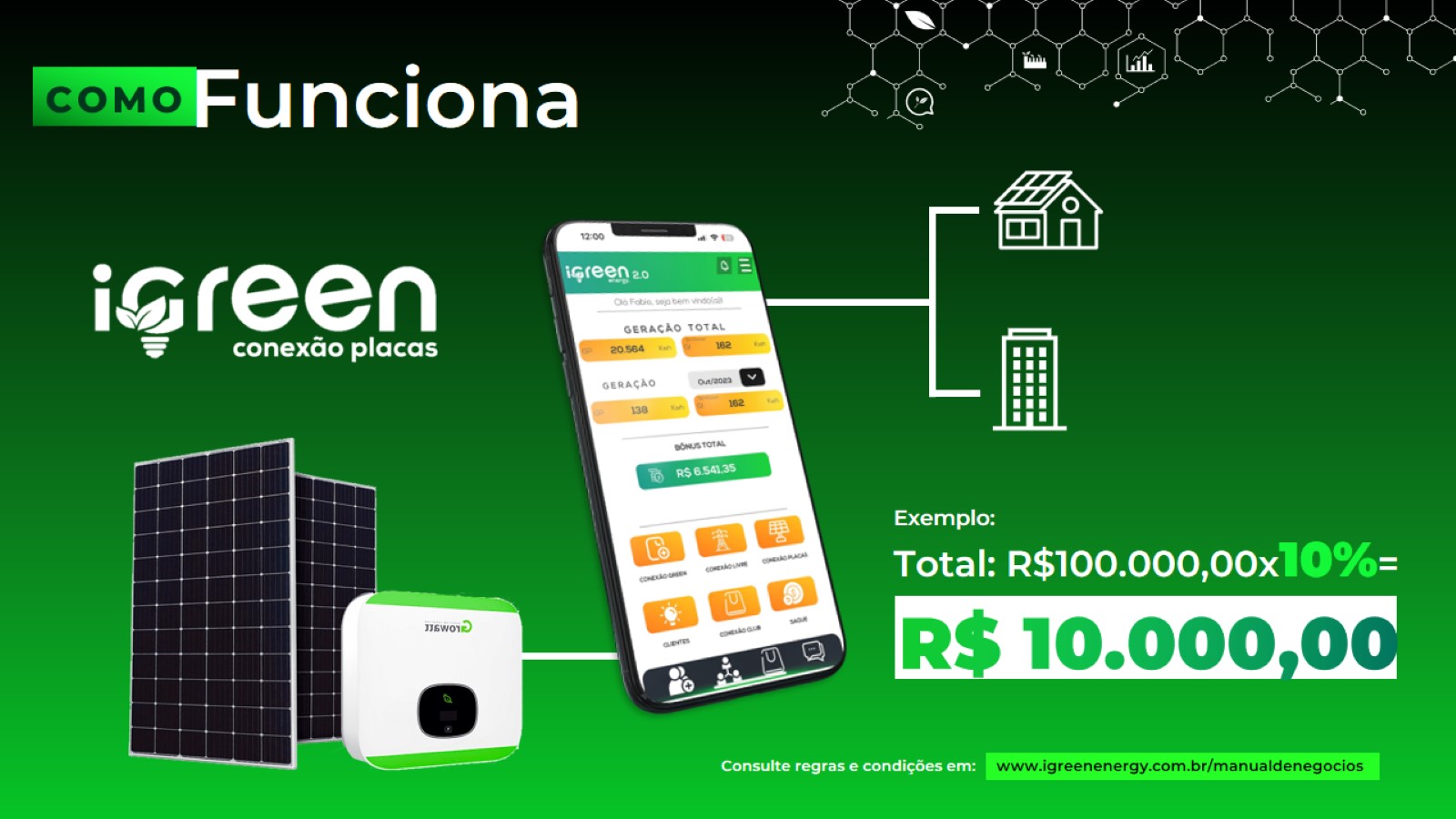 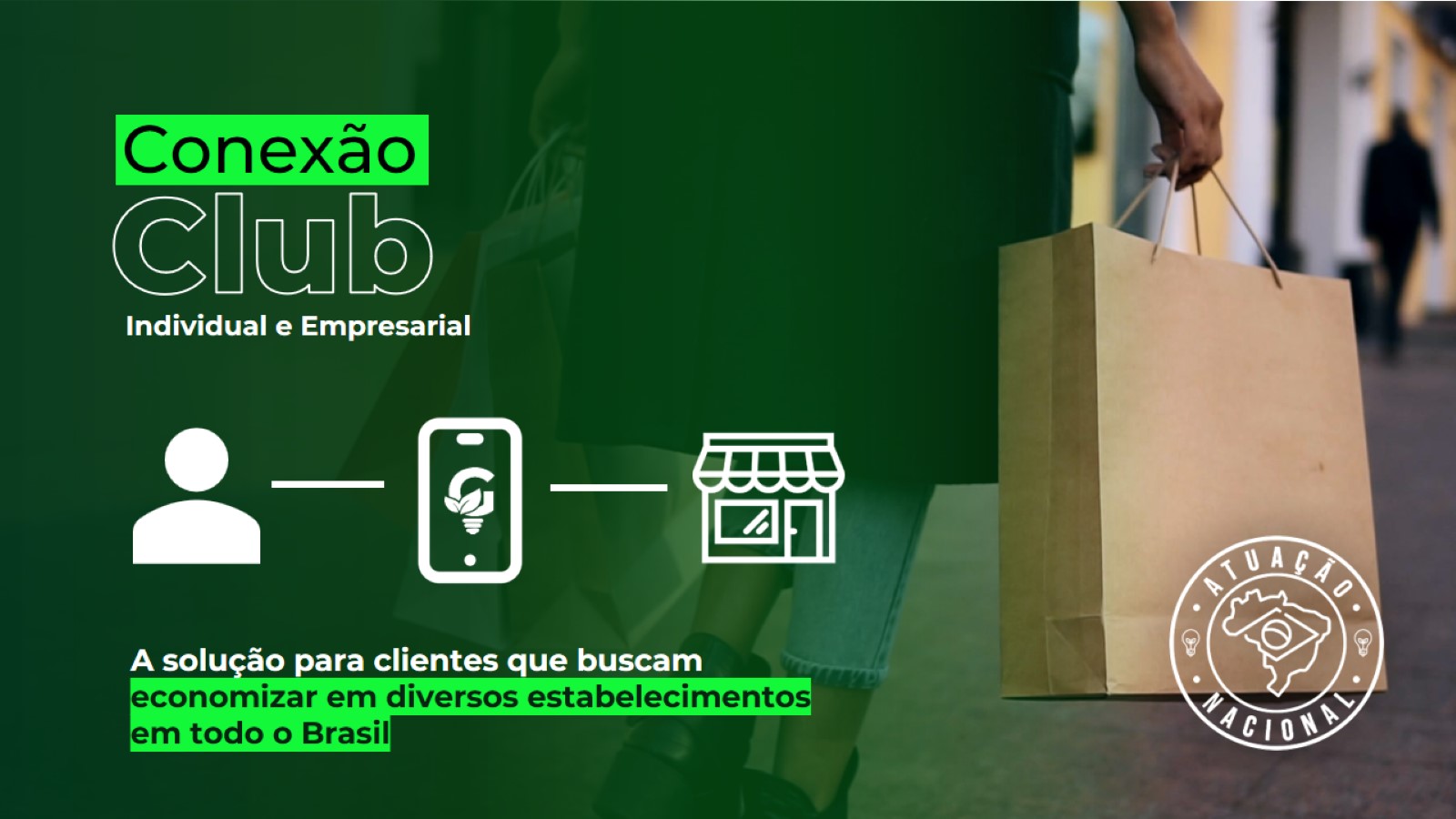 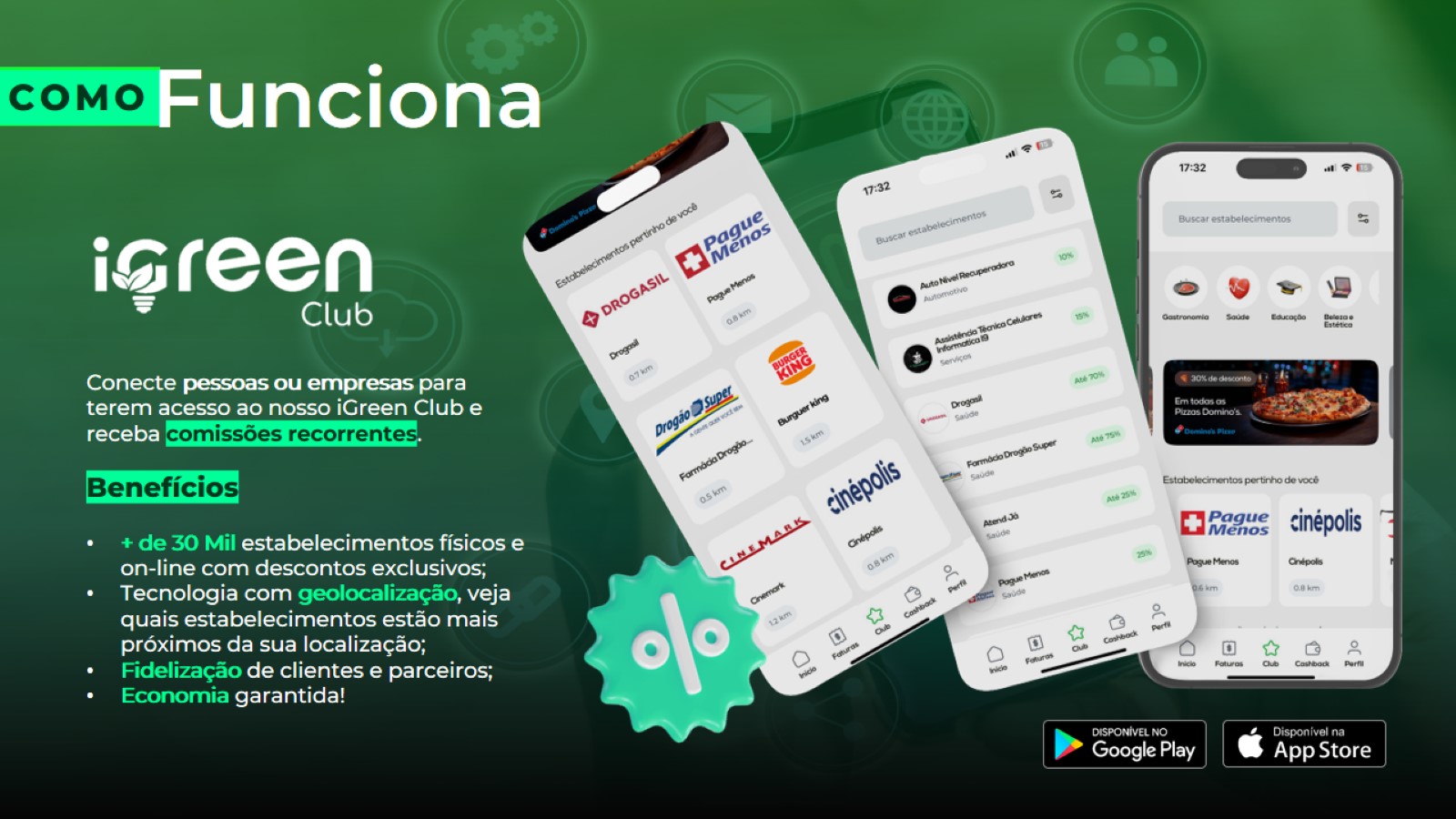 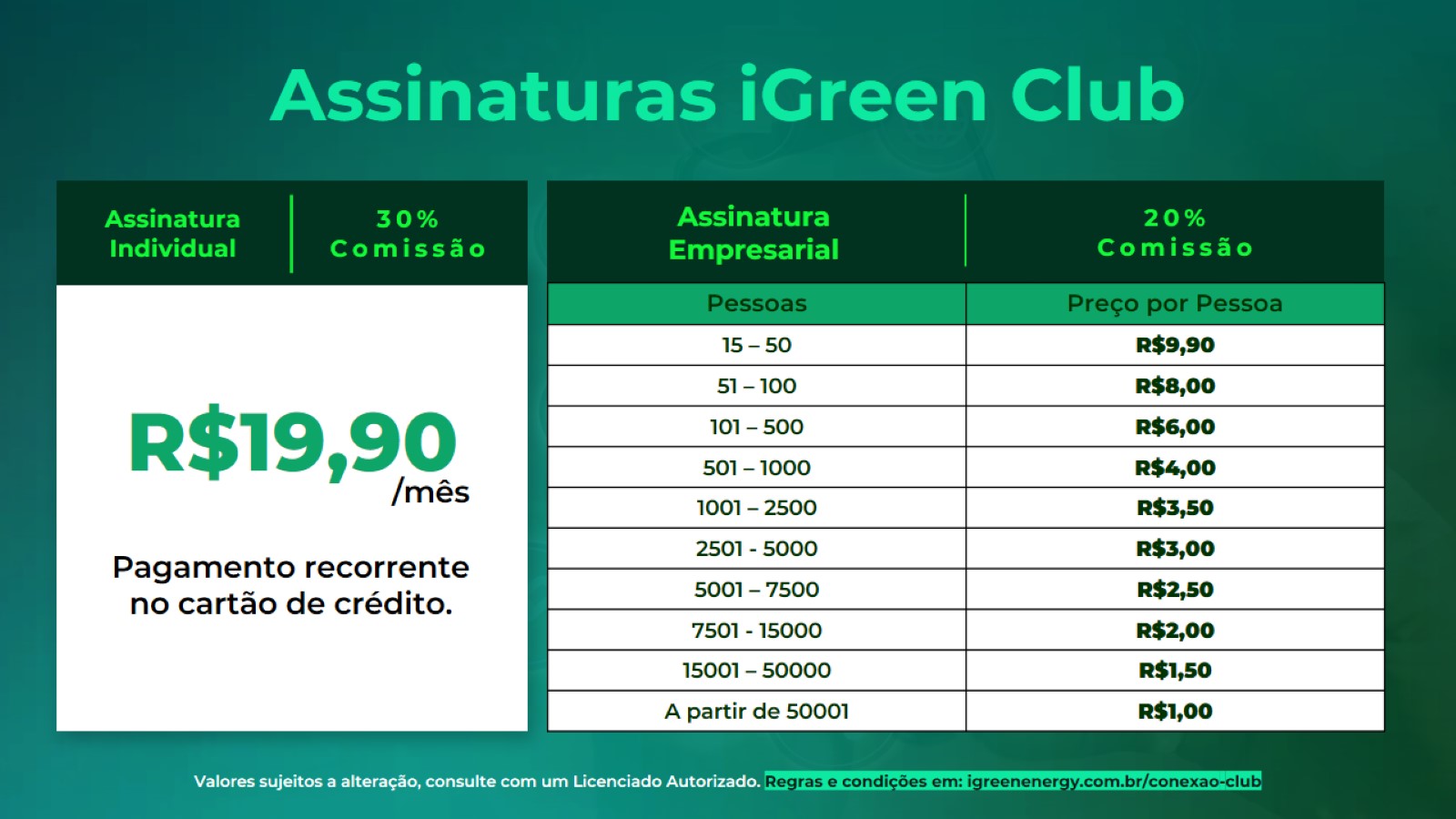 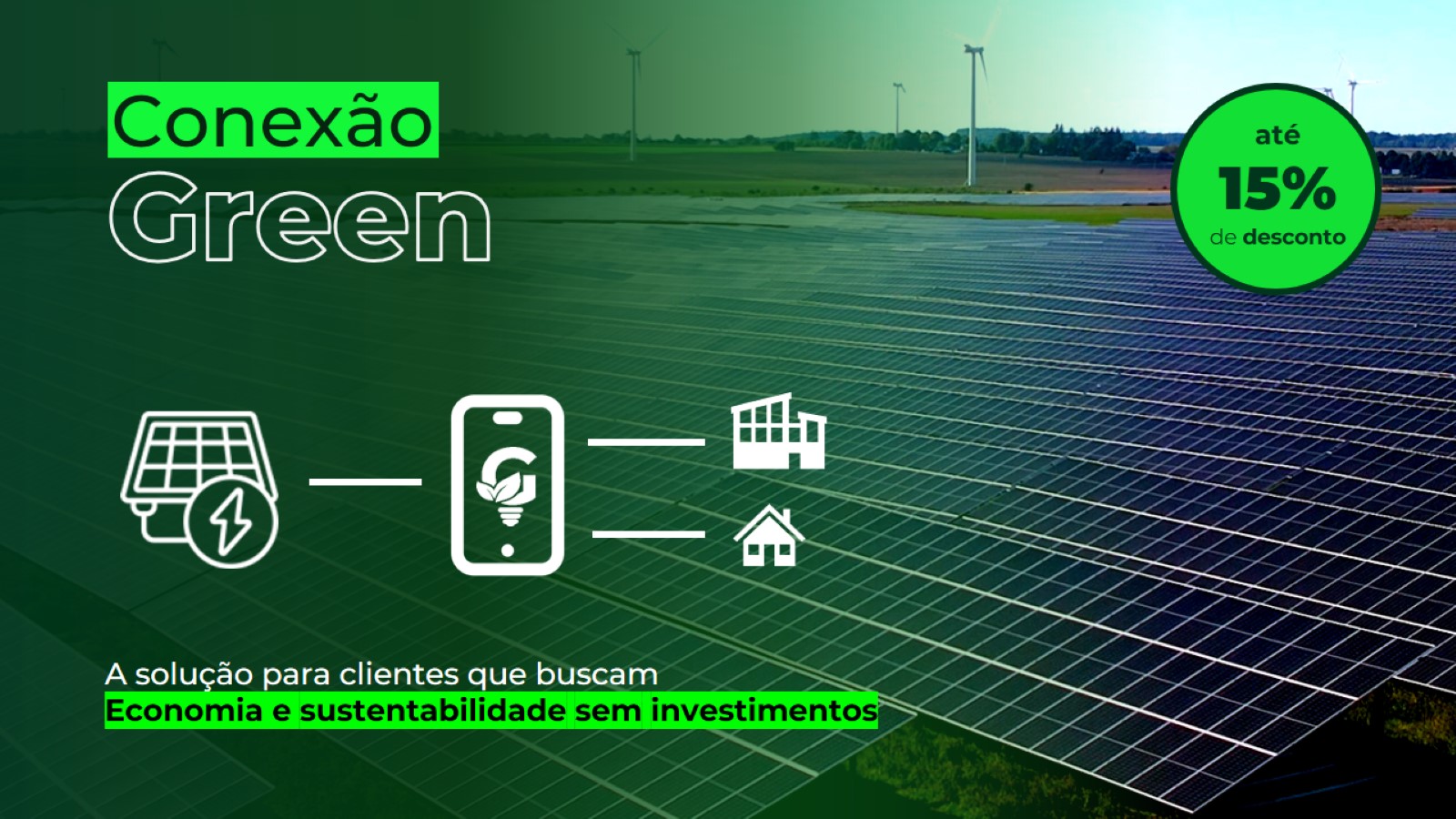 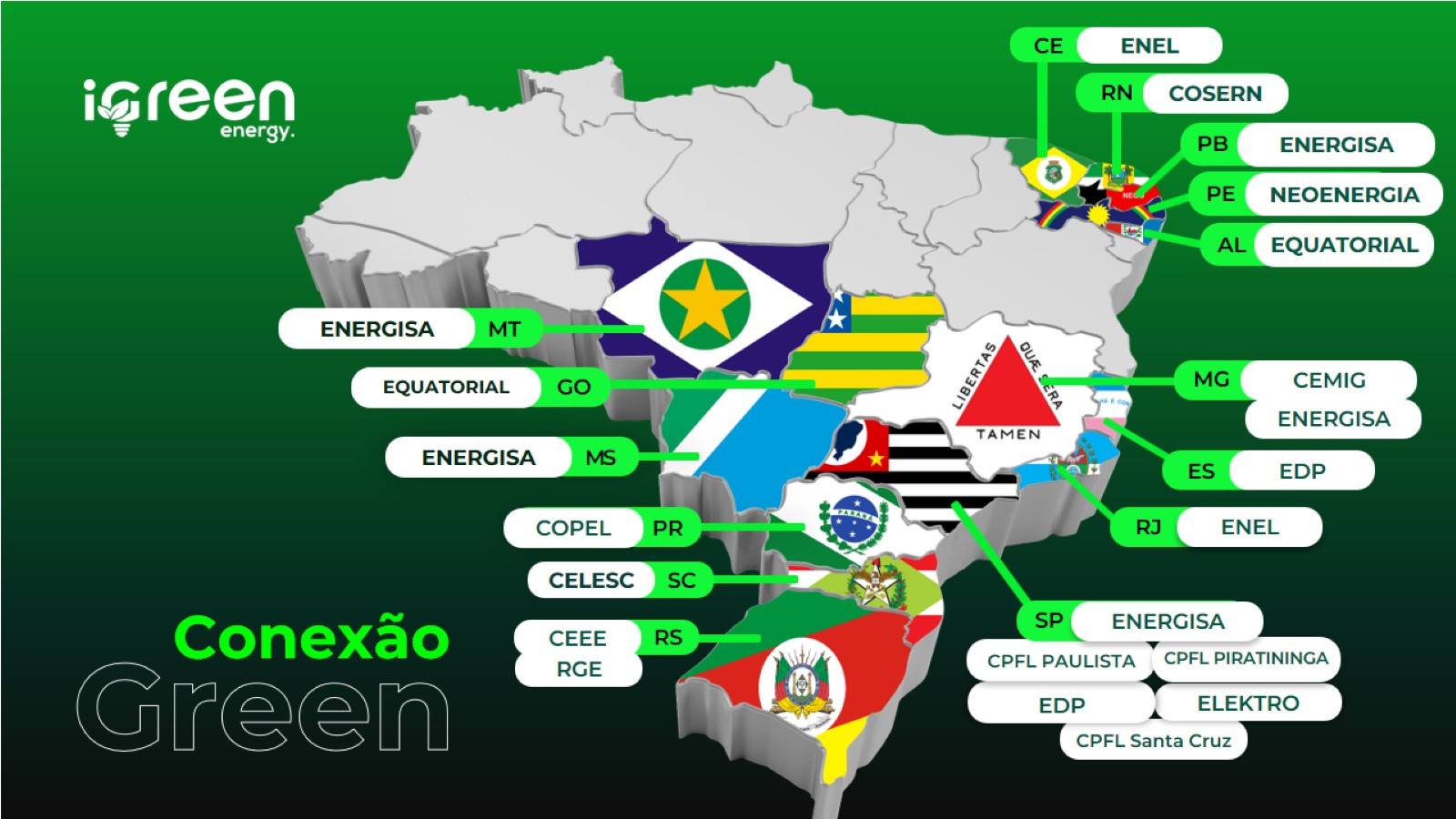 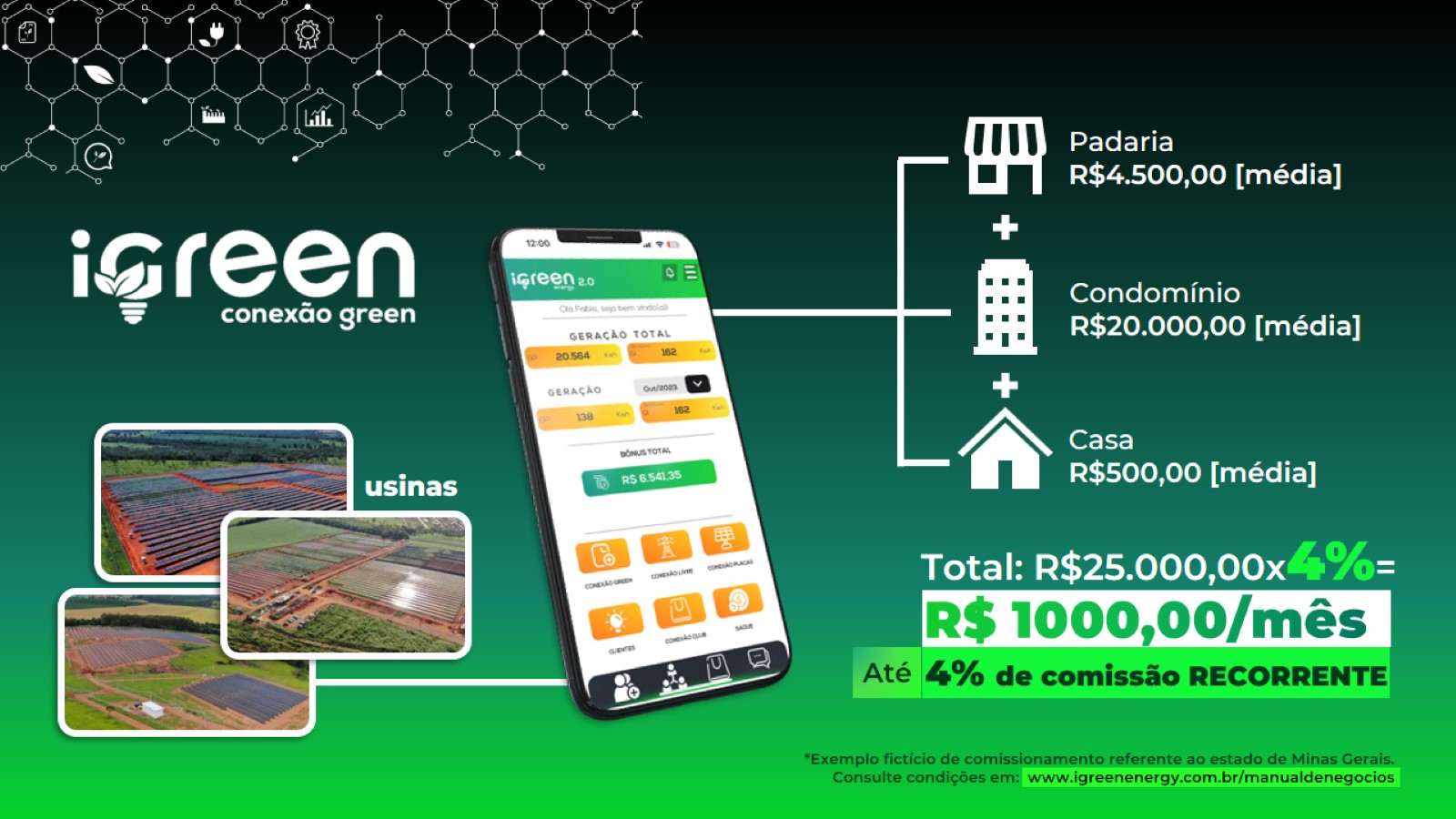 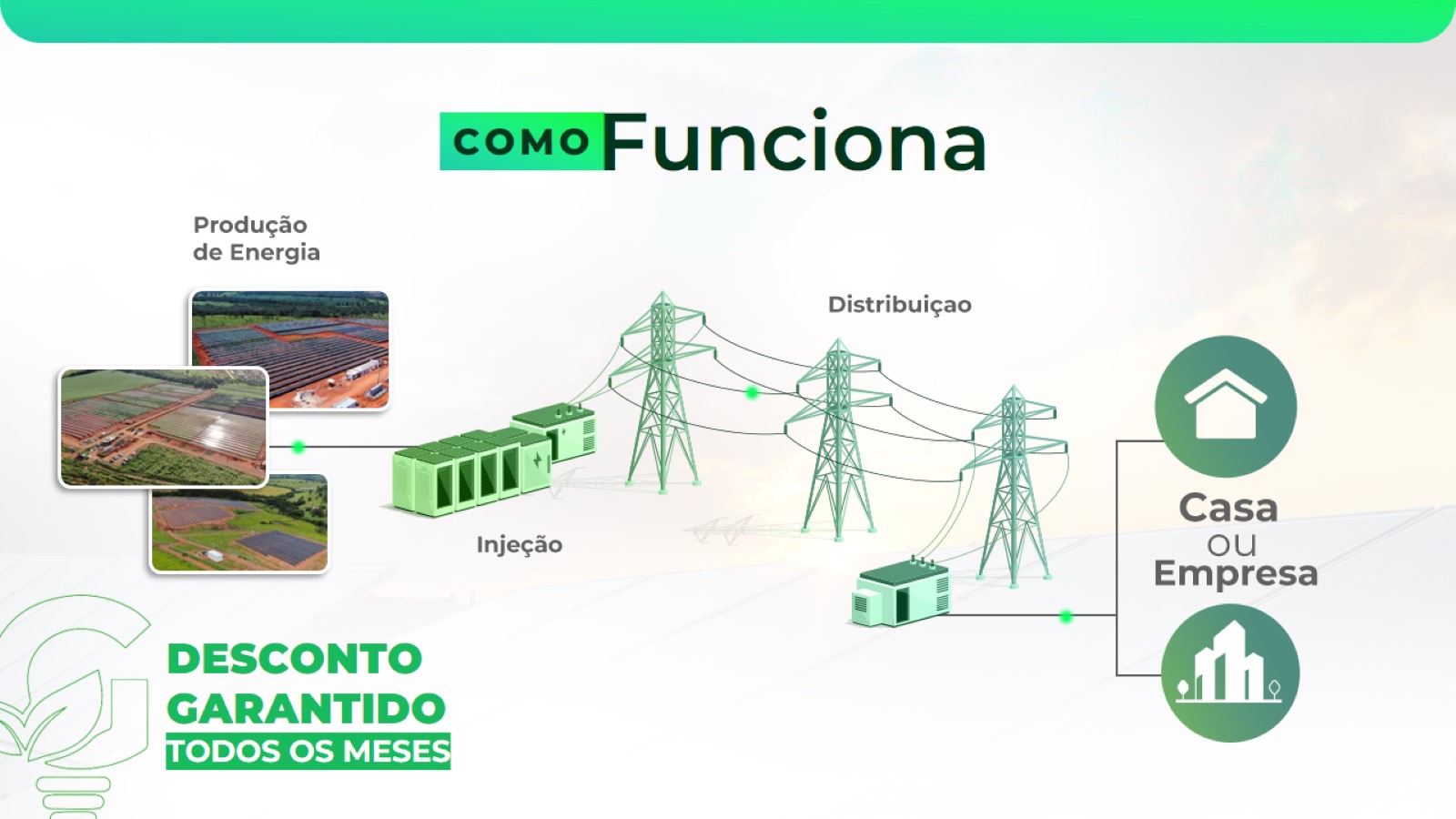 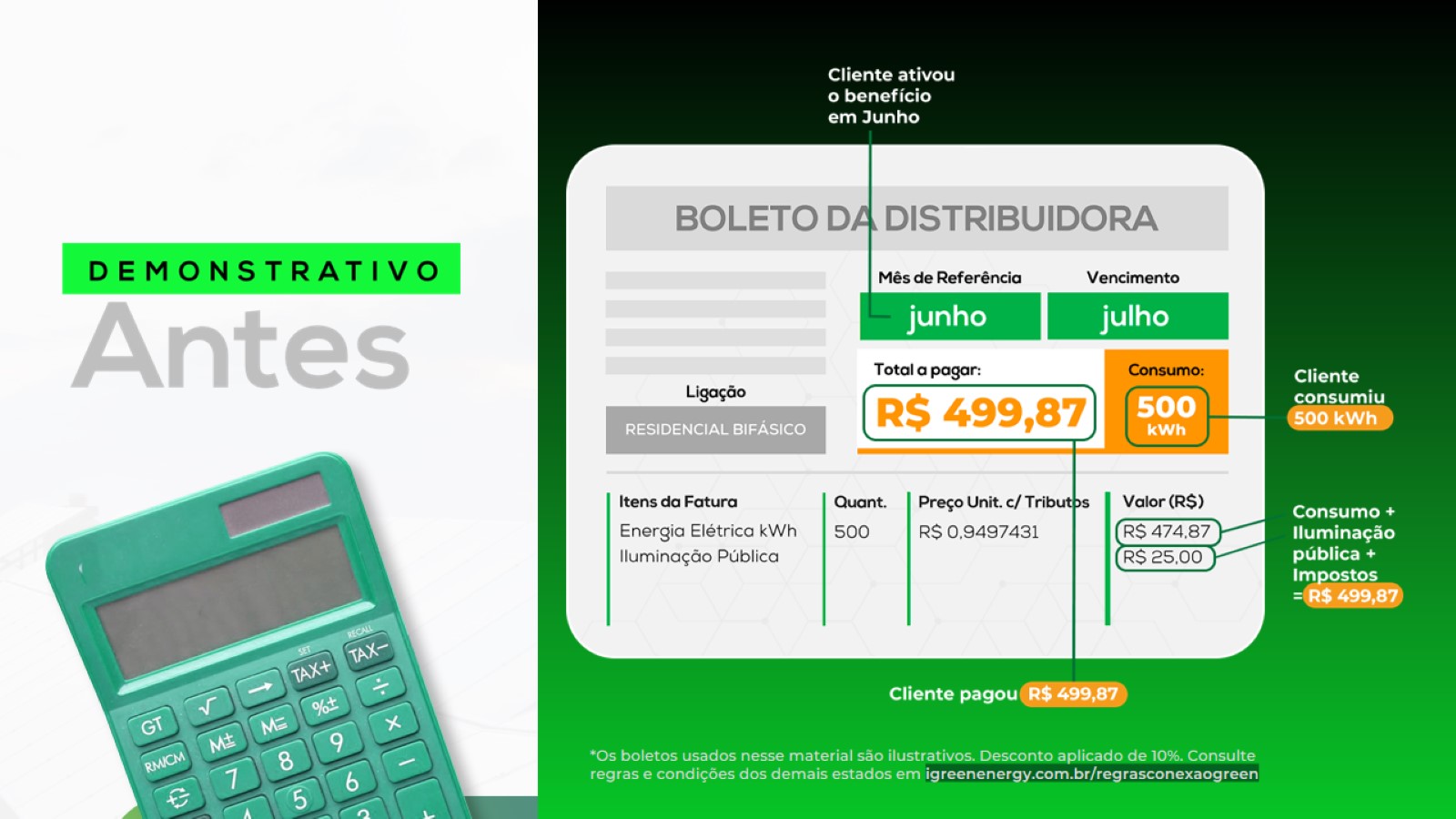 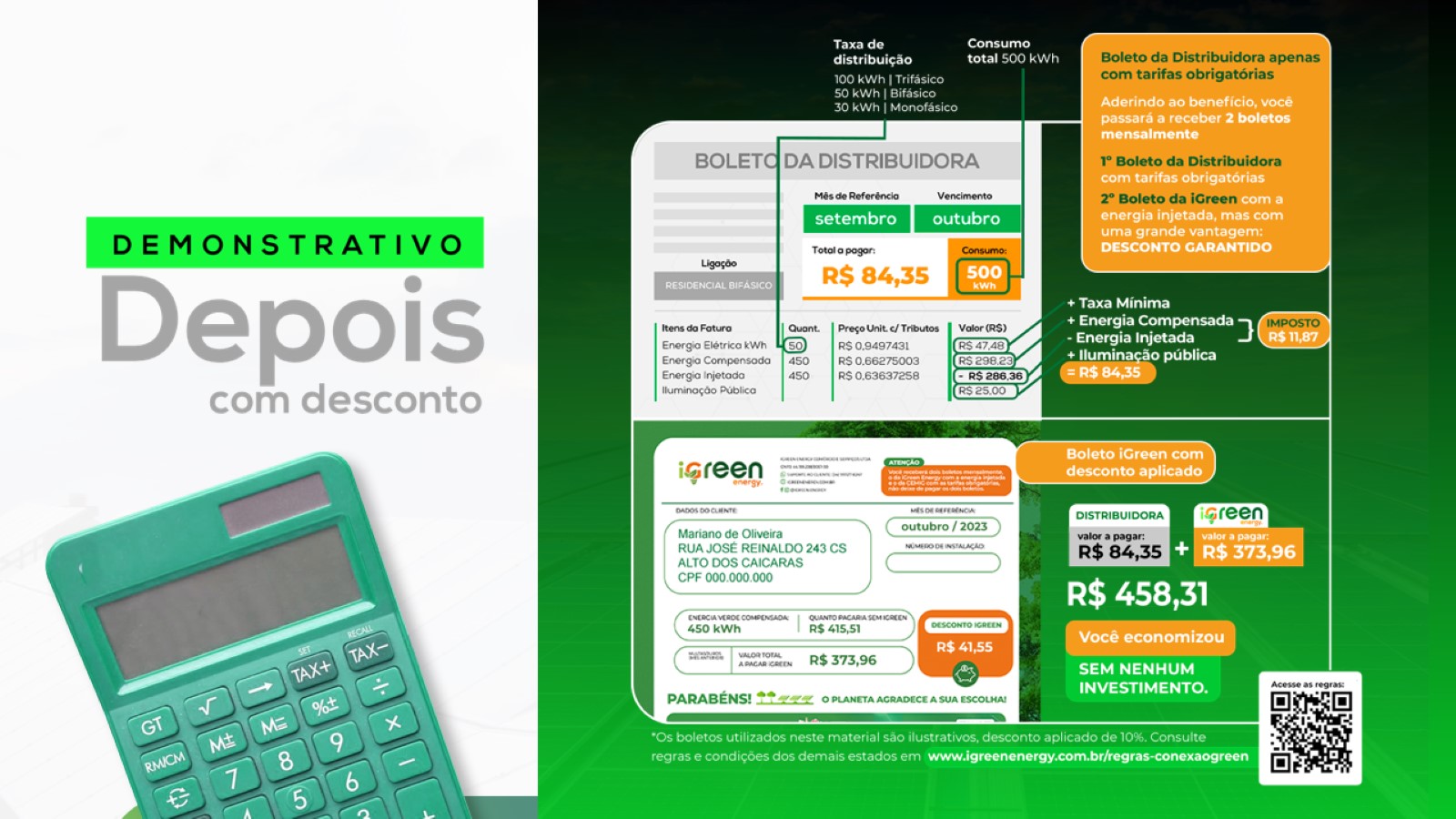 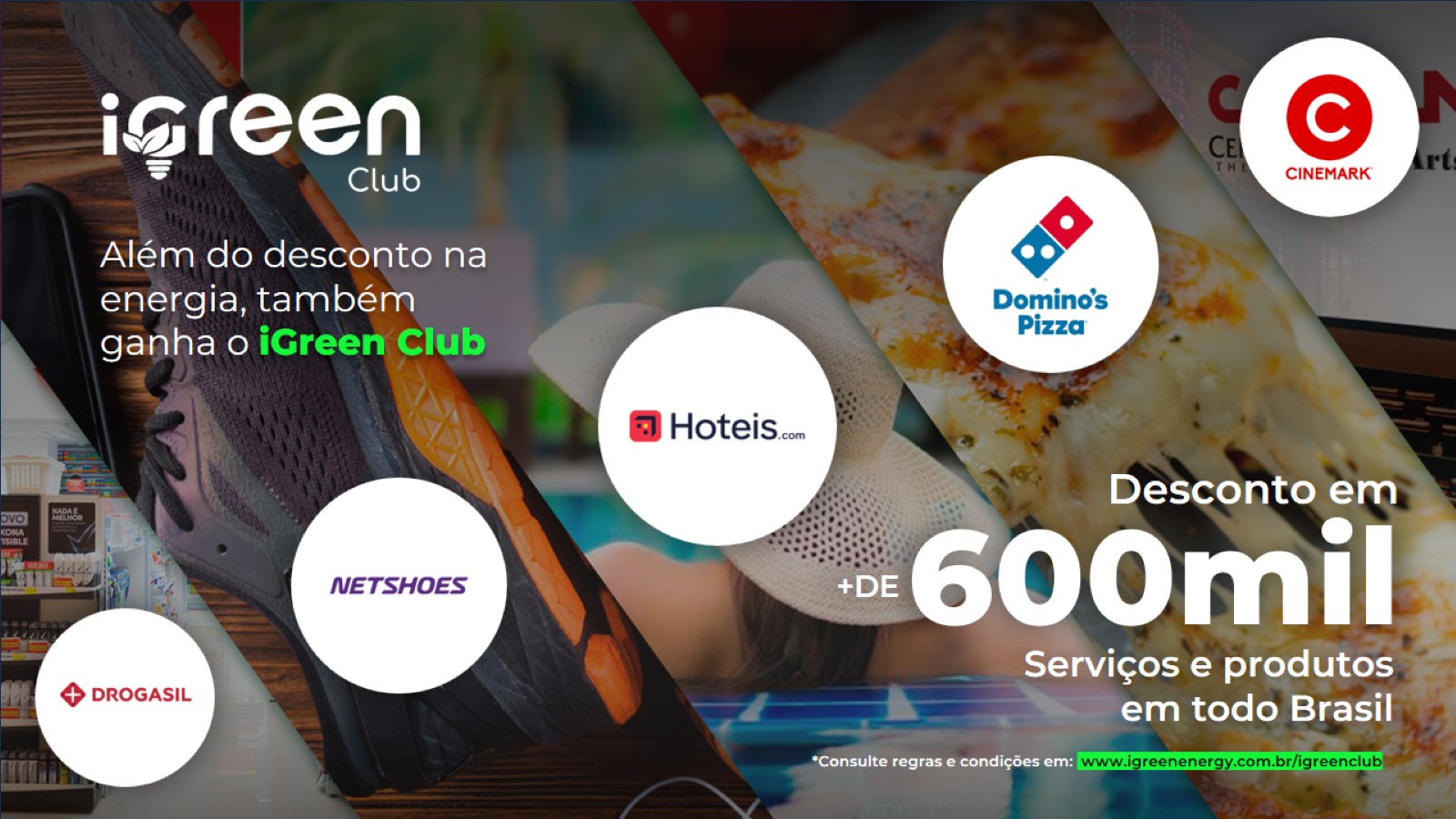 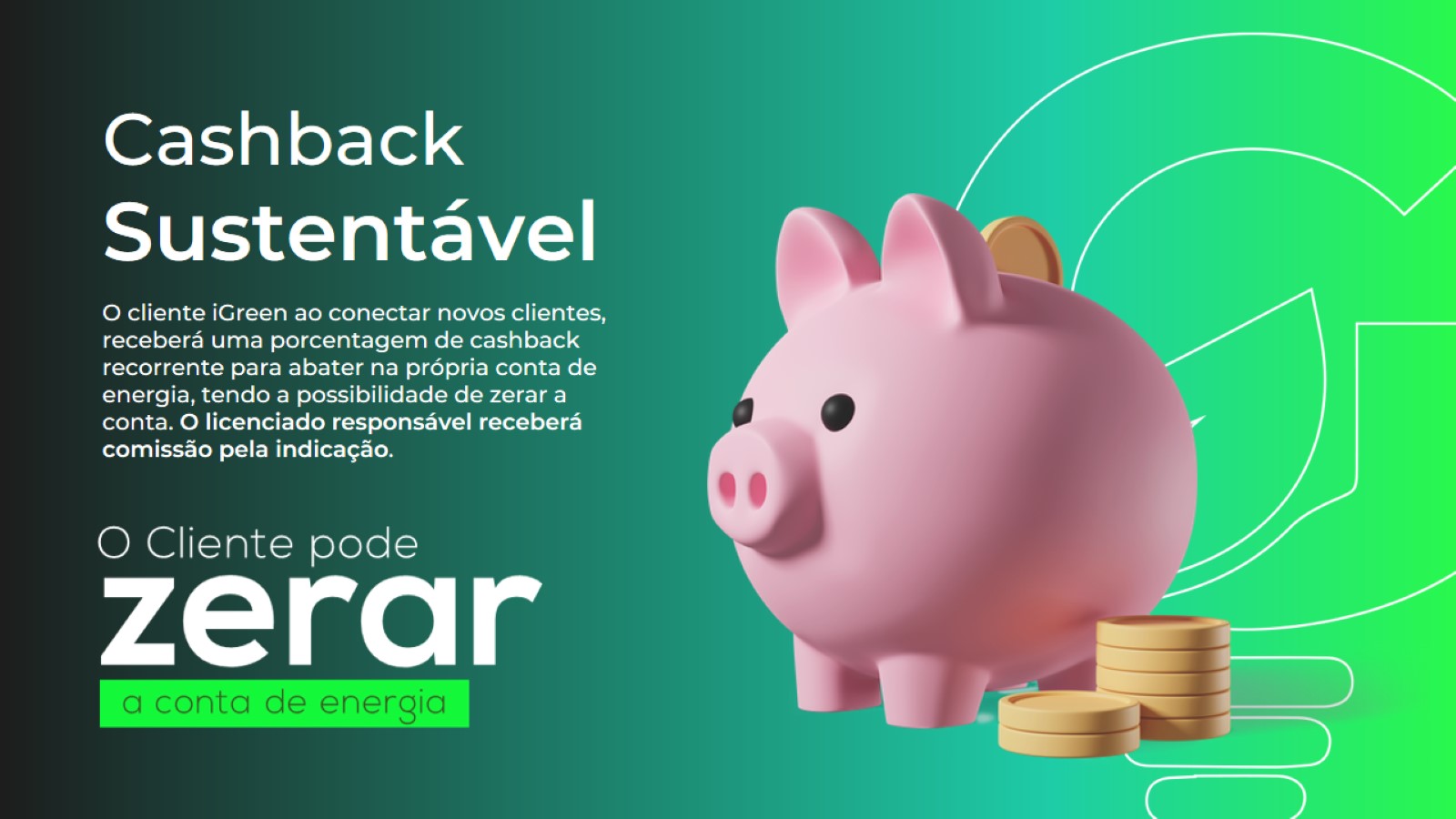 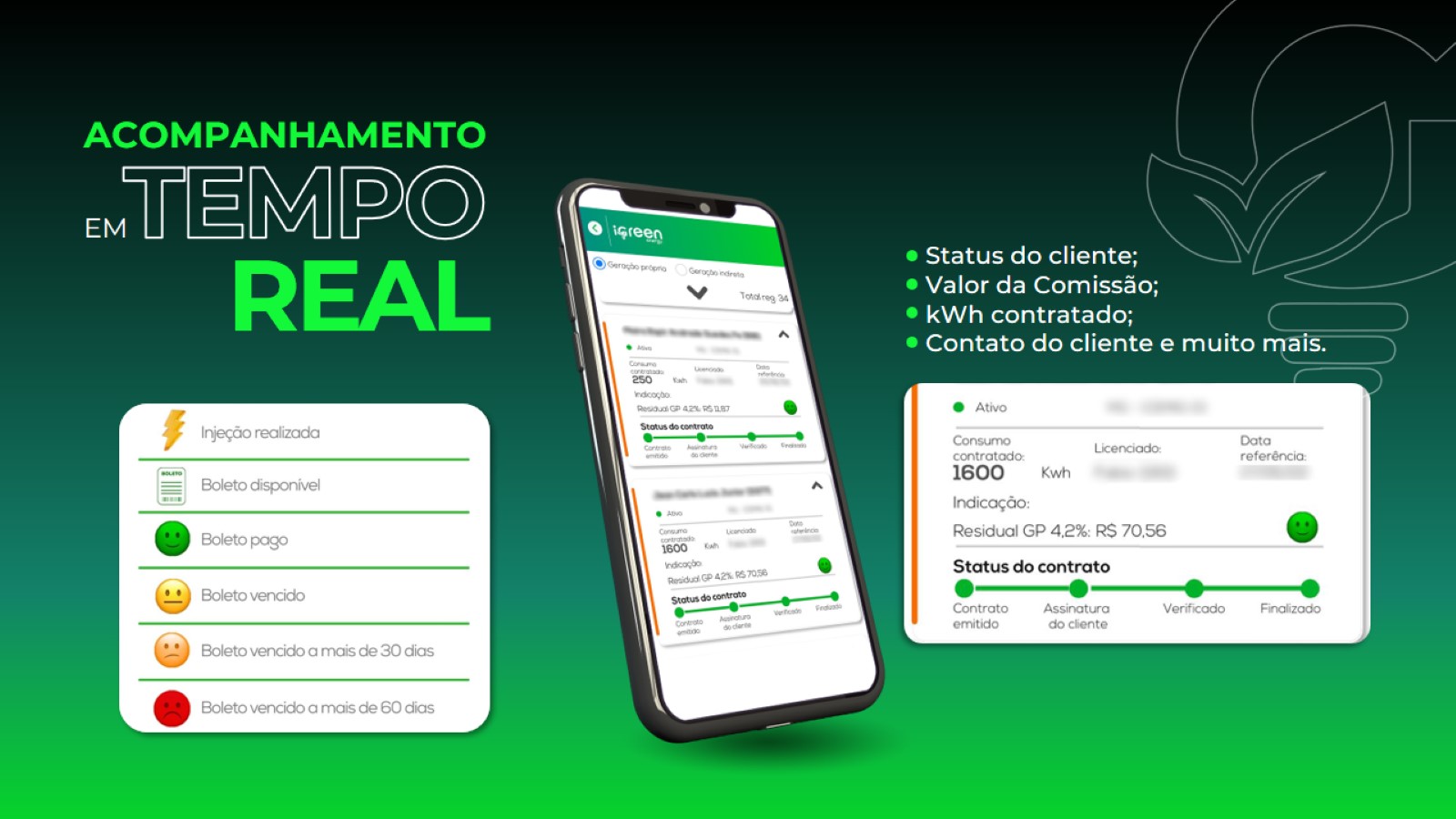 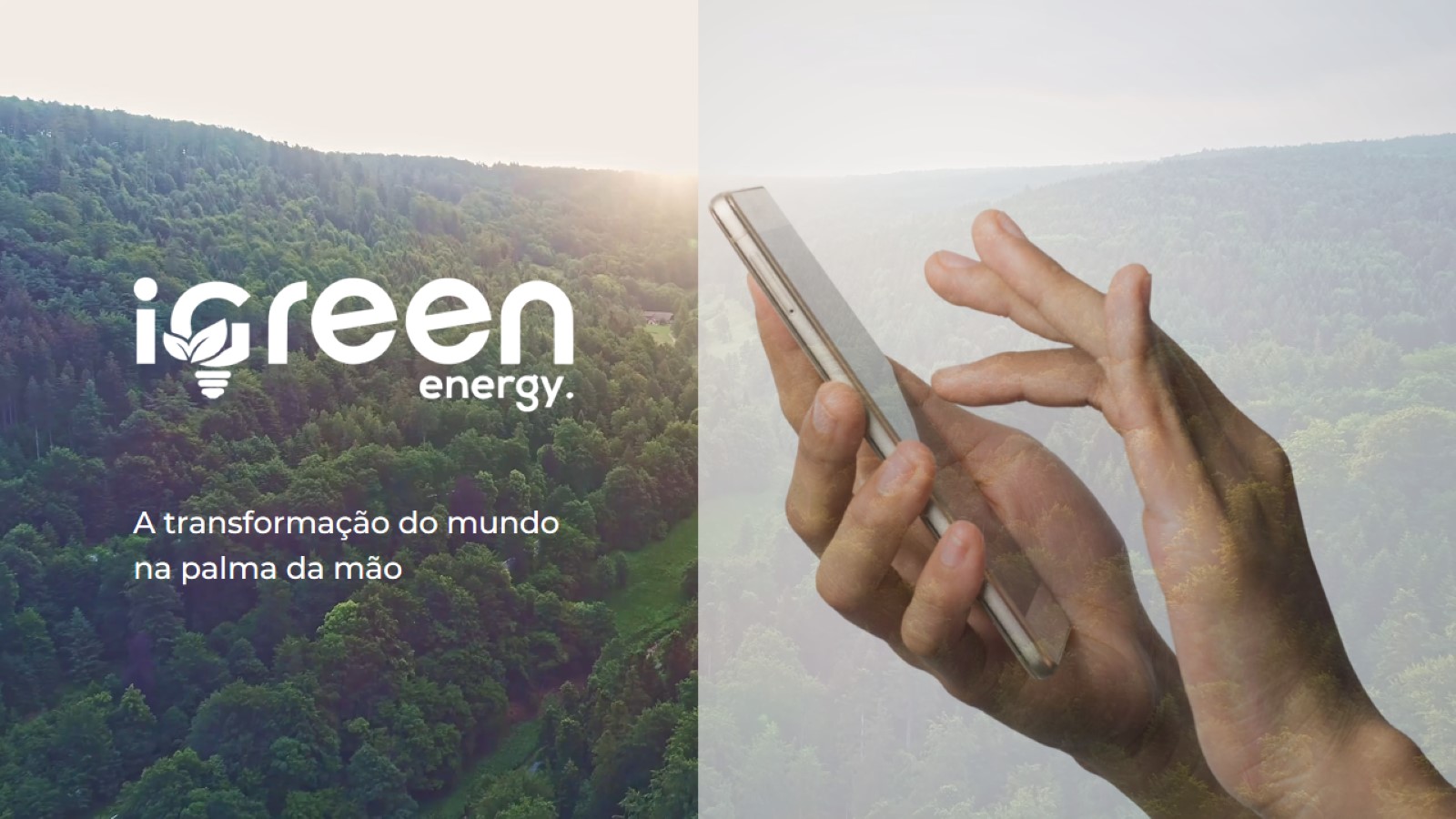 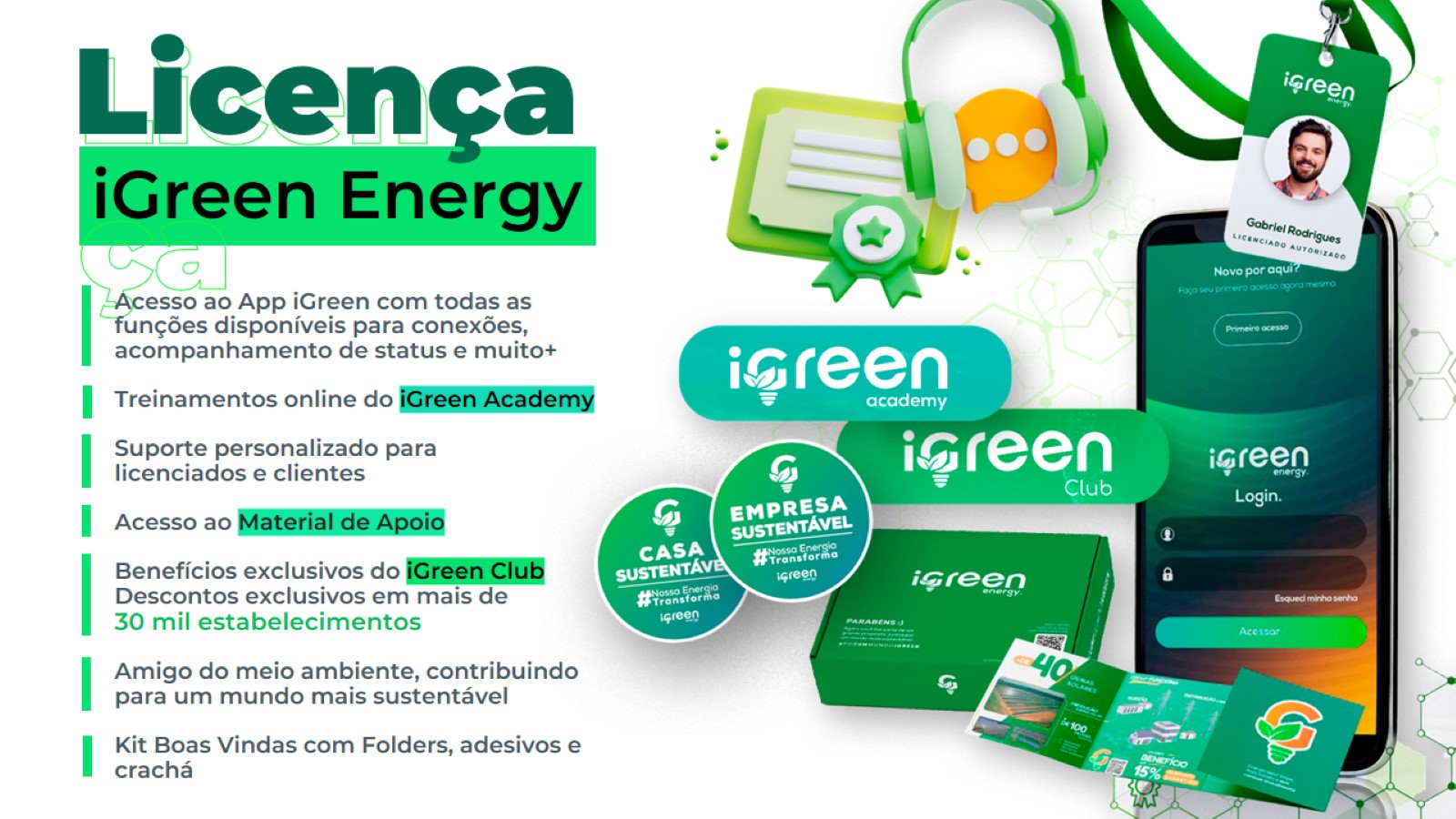 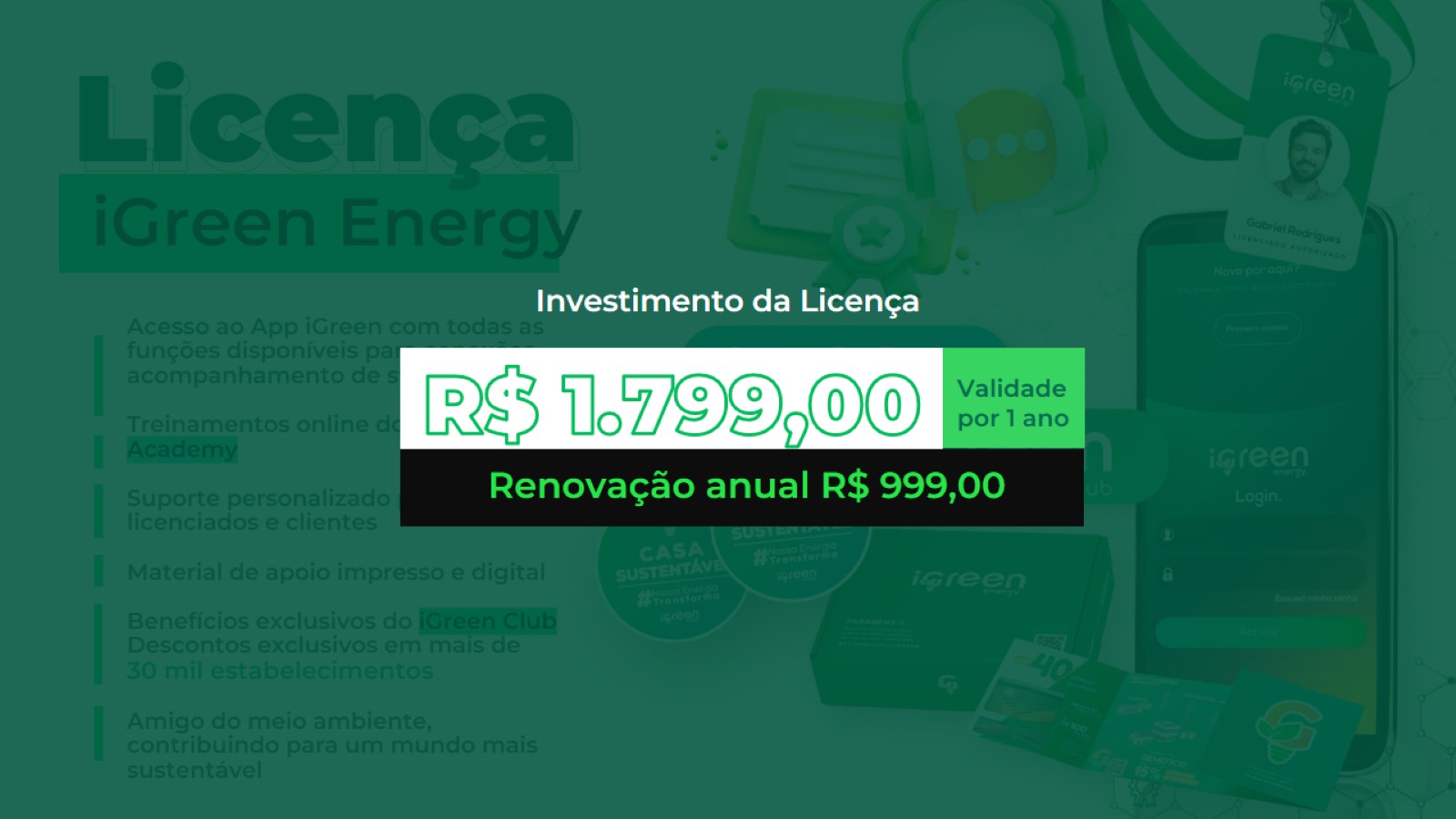 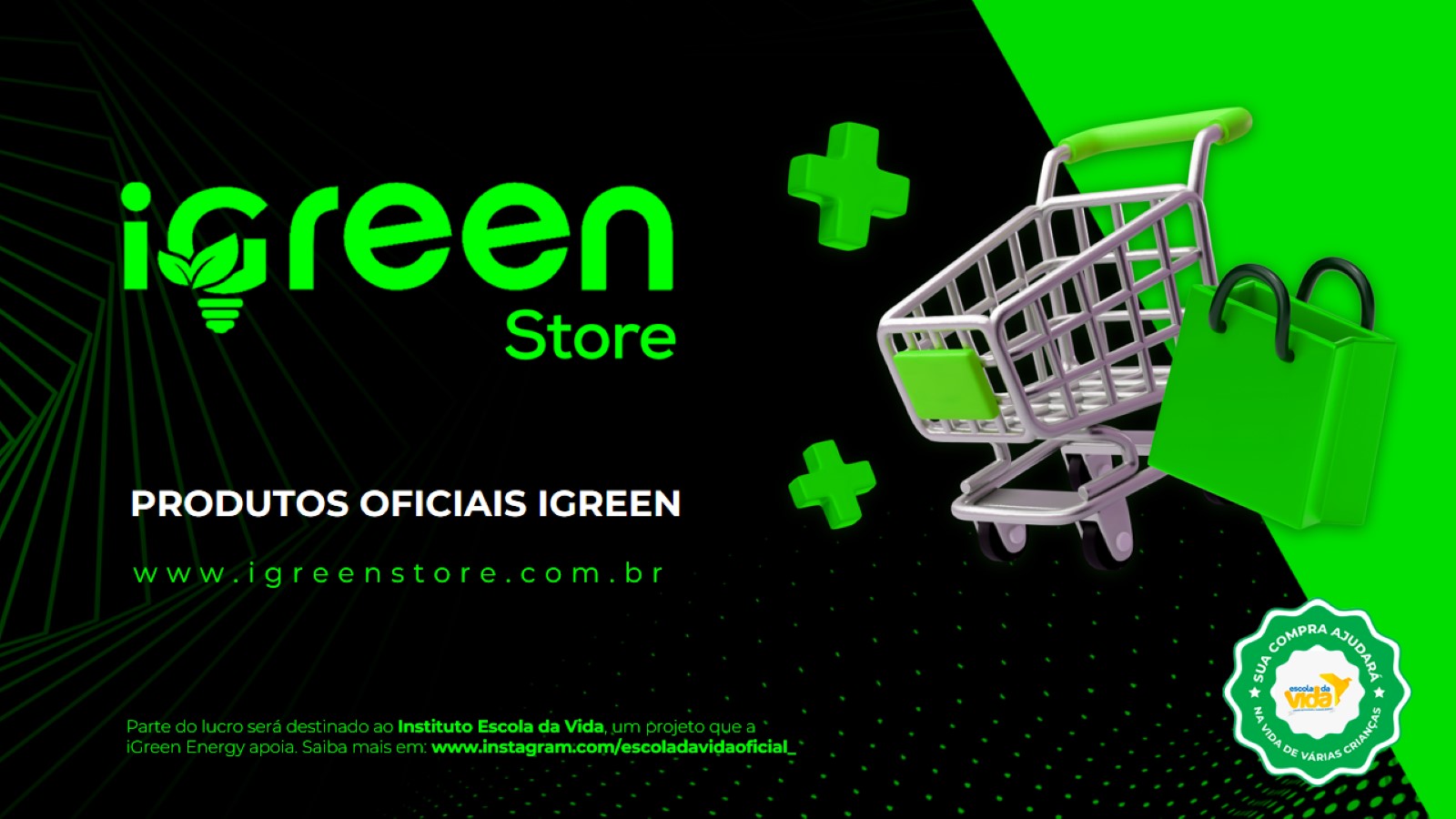 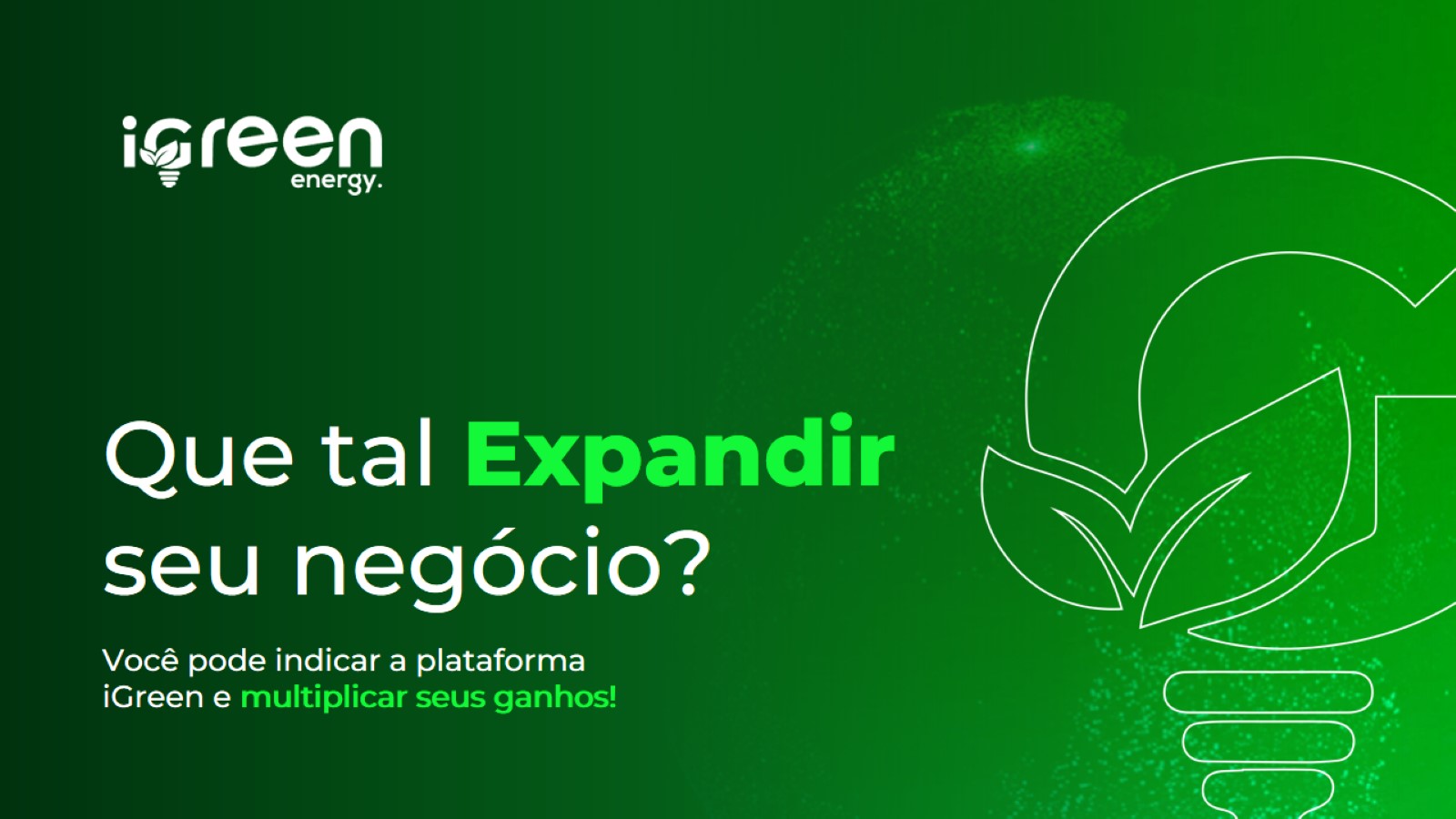 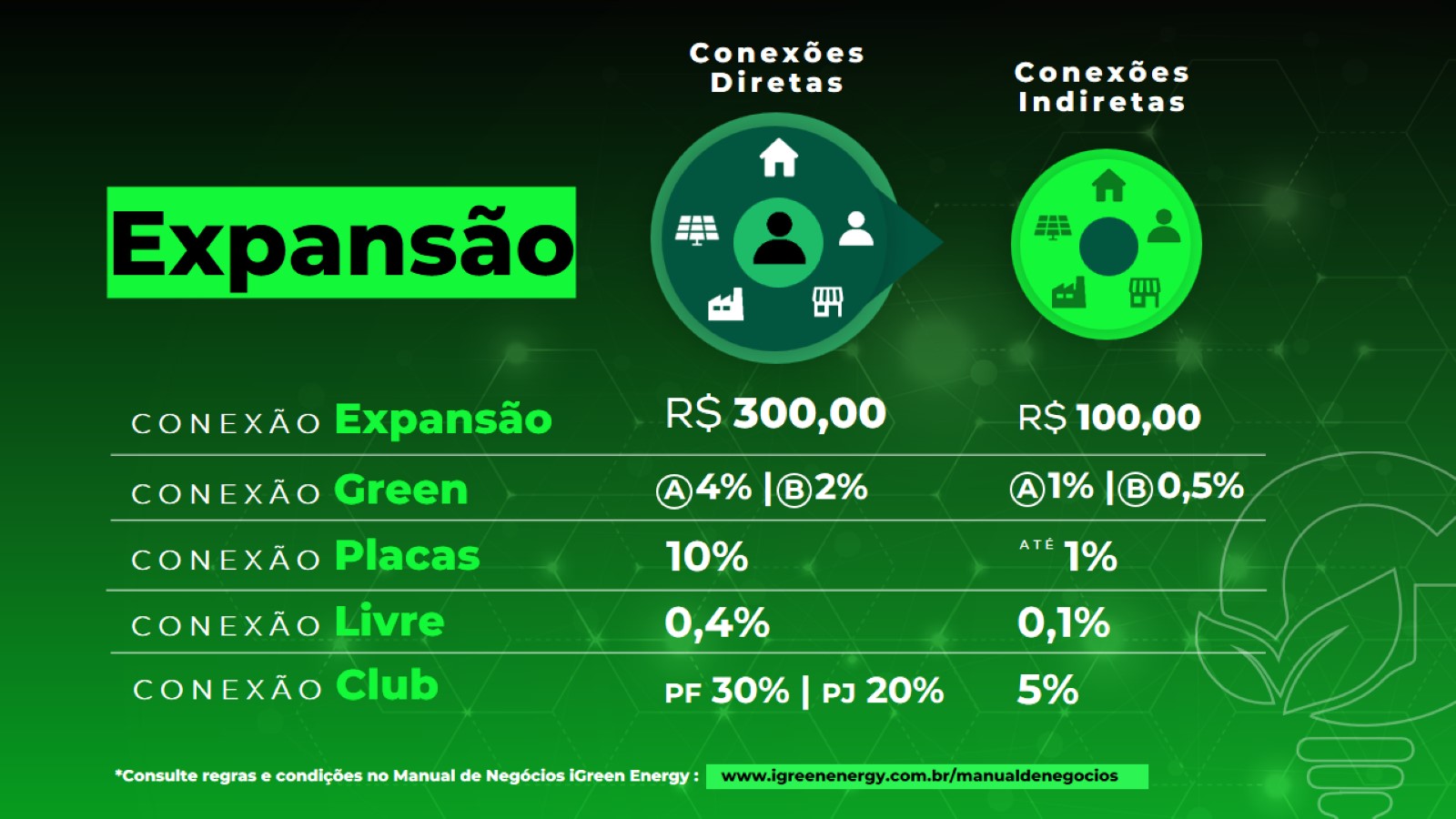 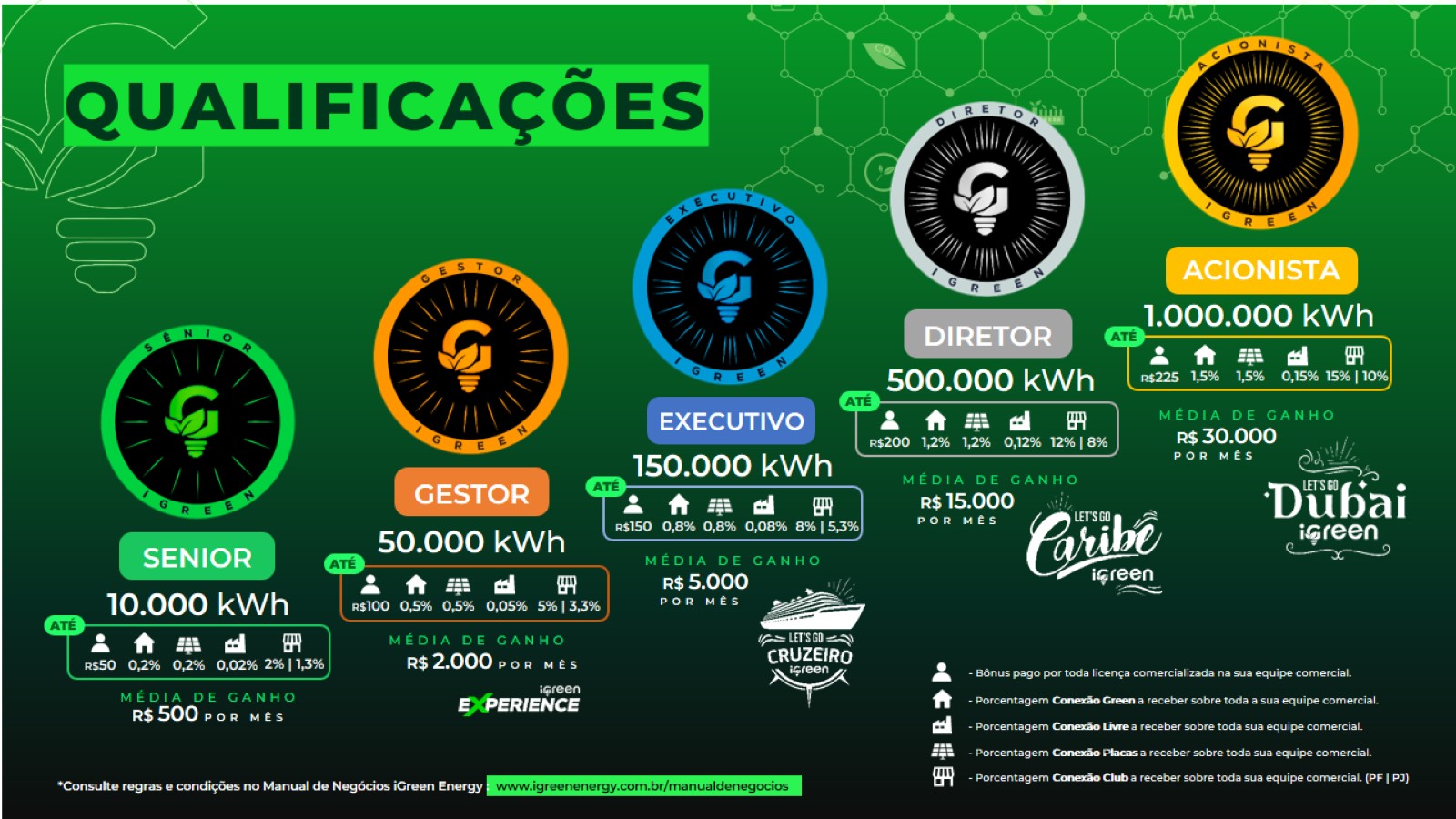 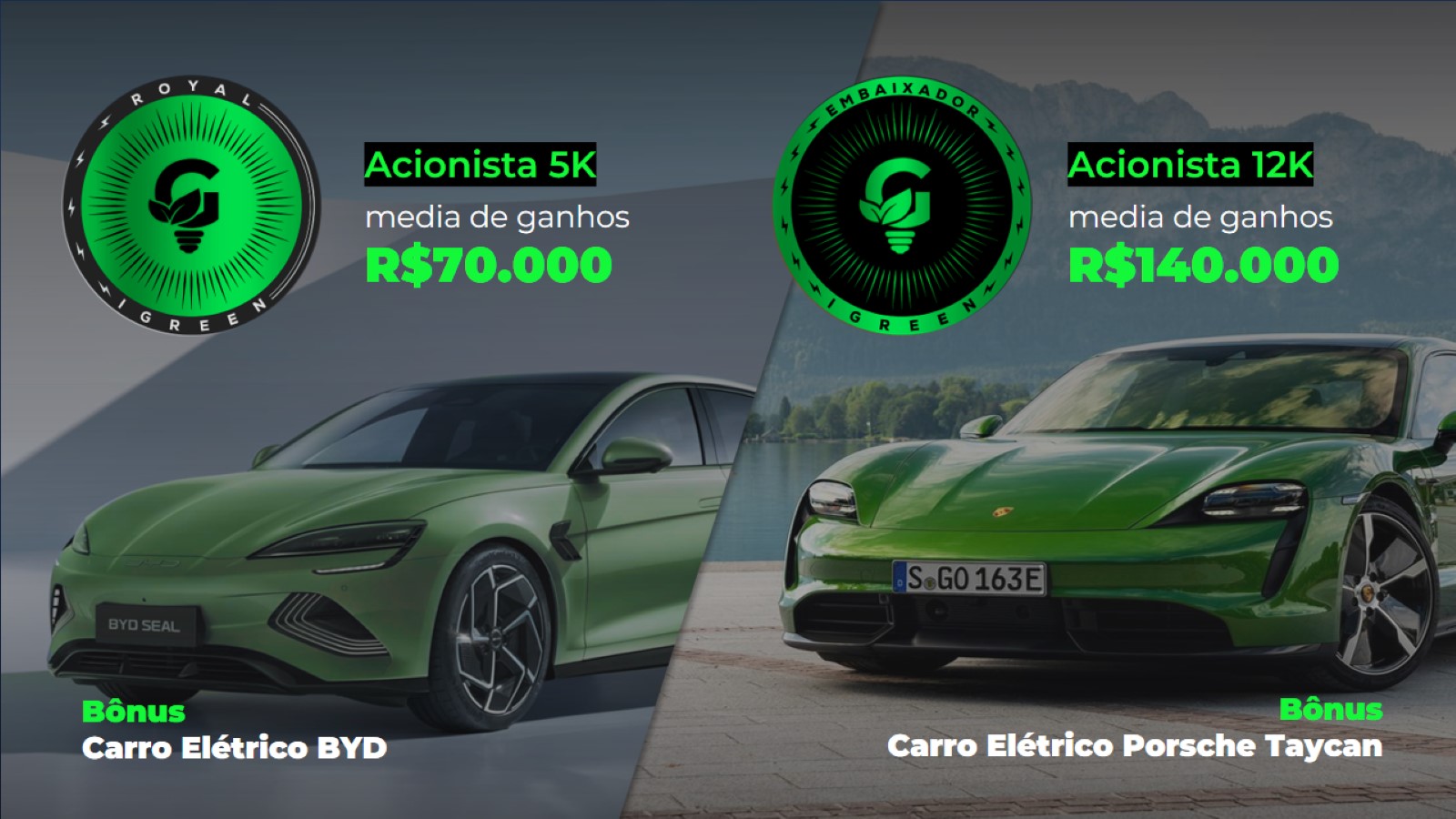 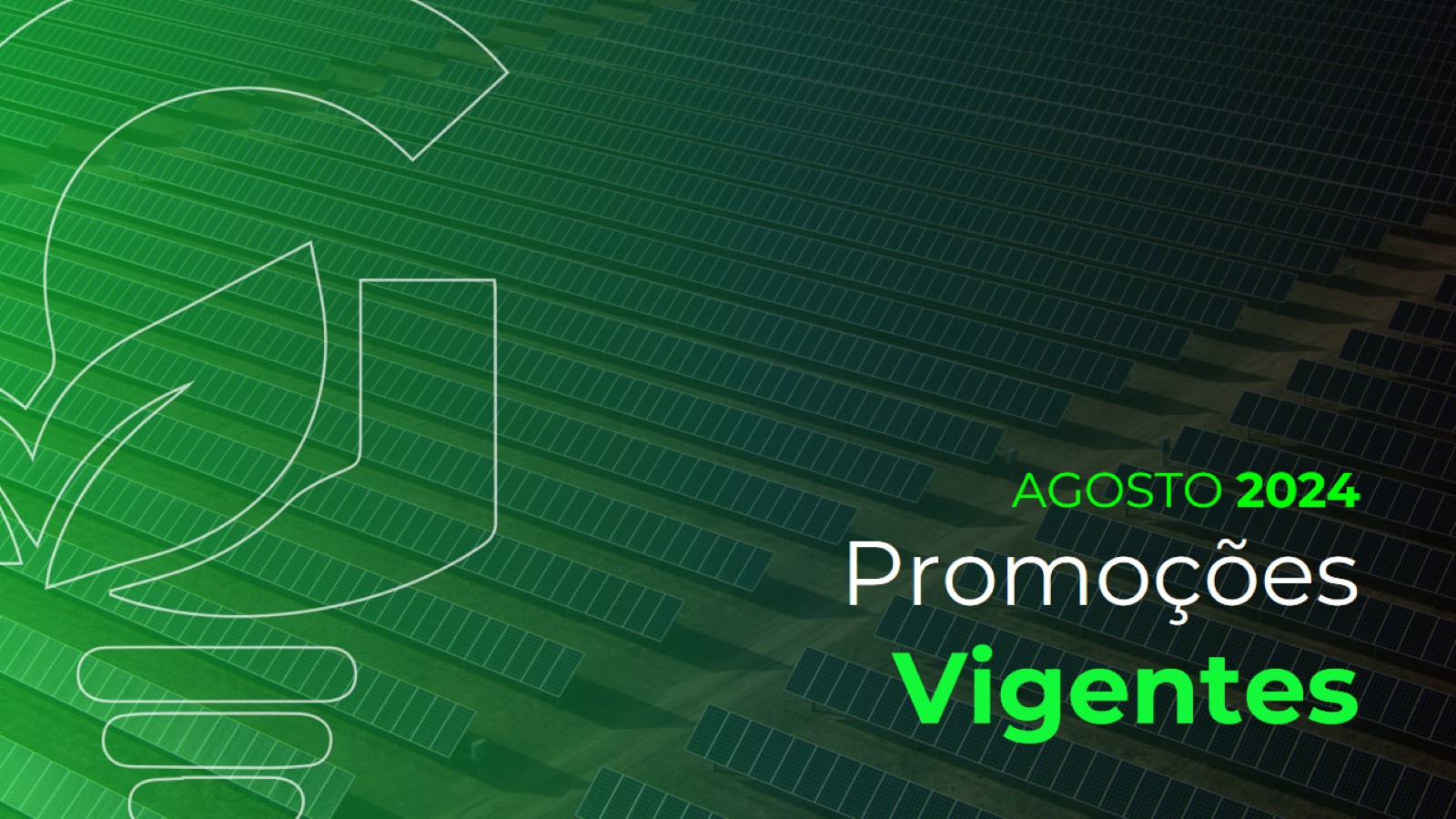 AGOSTO 2024PromoçõesVigentes
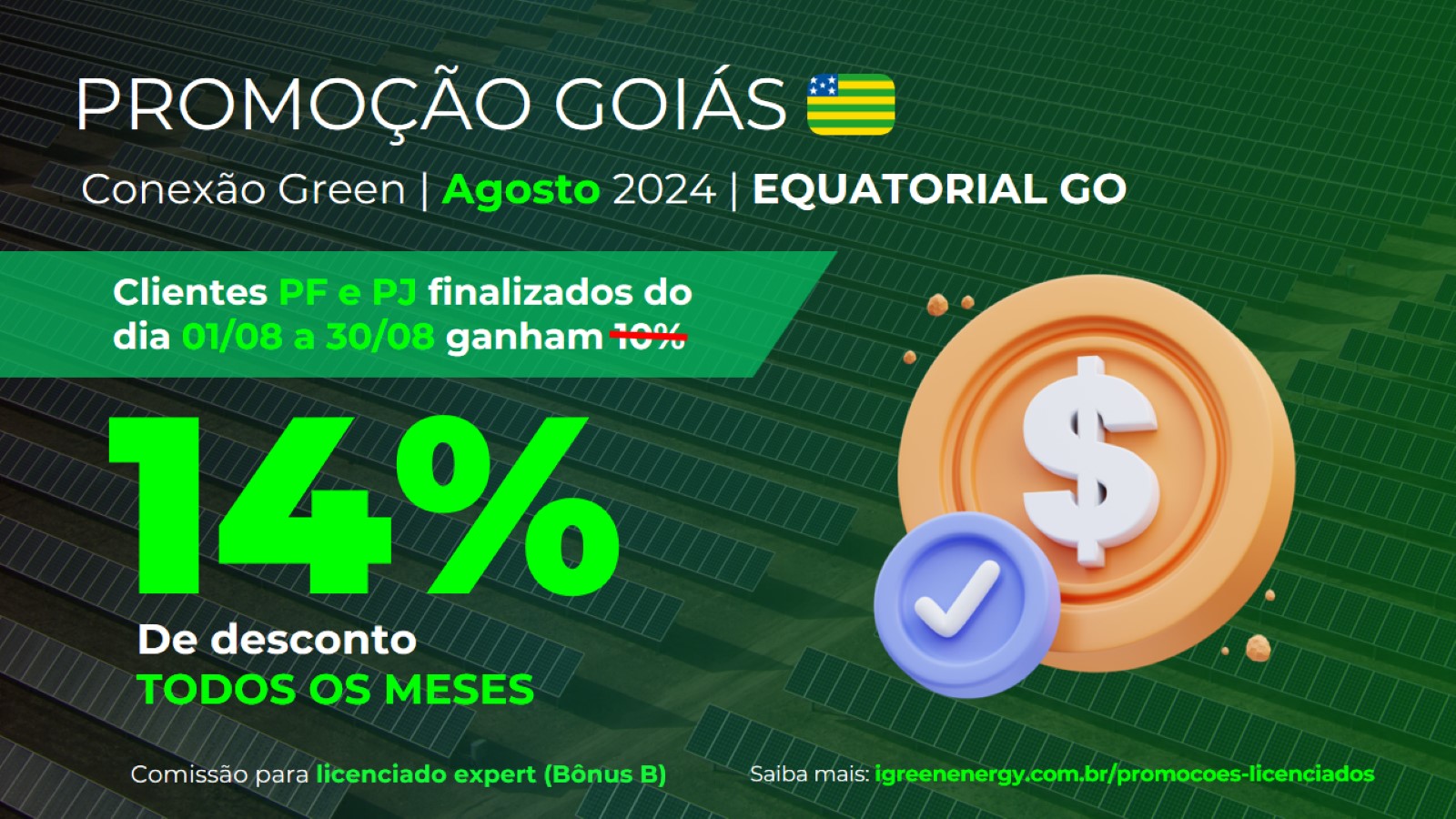 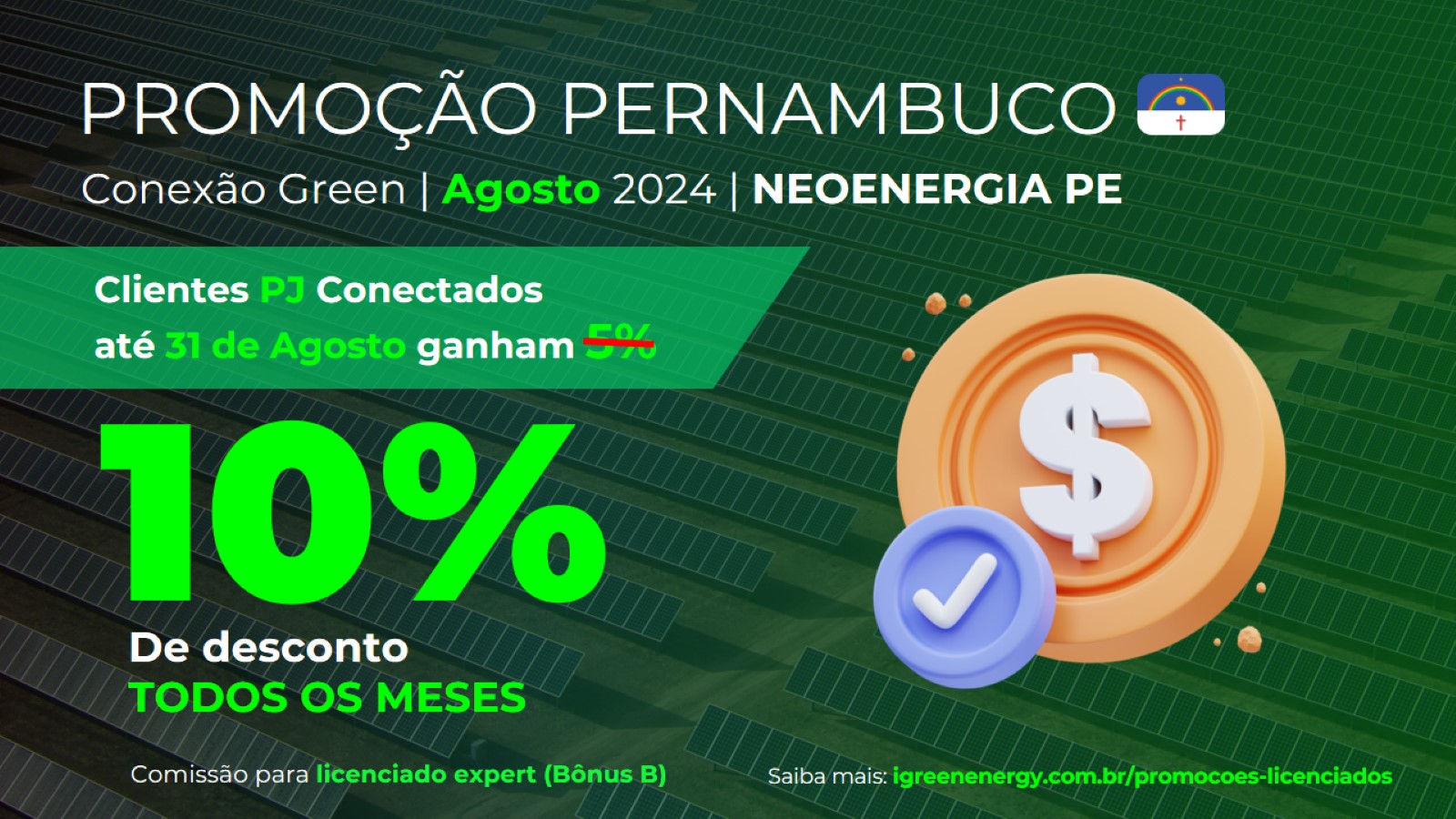 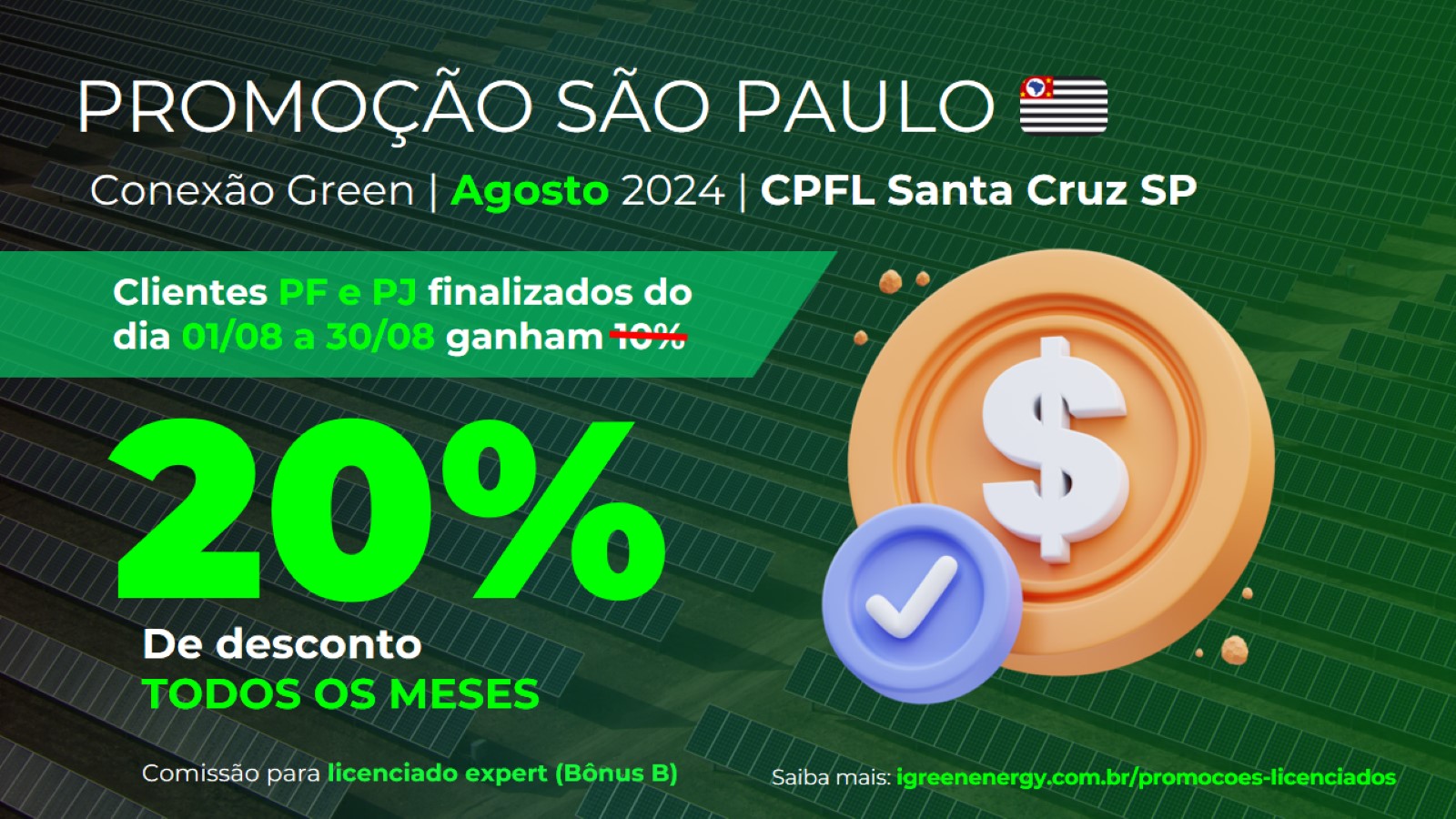 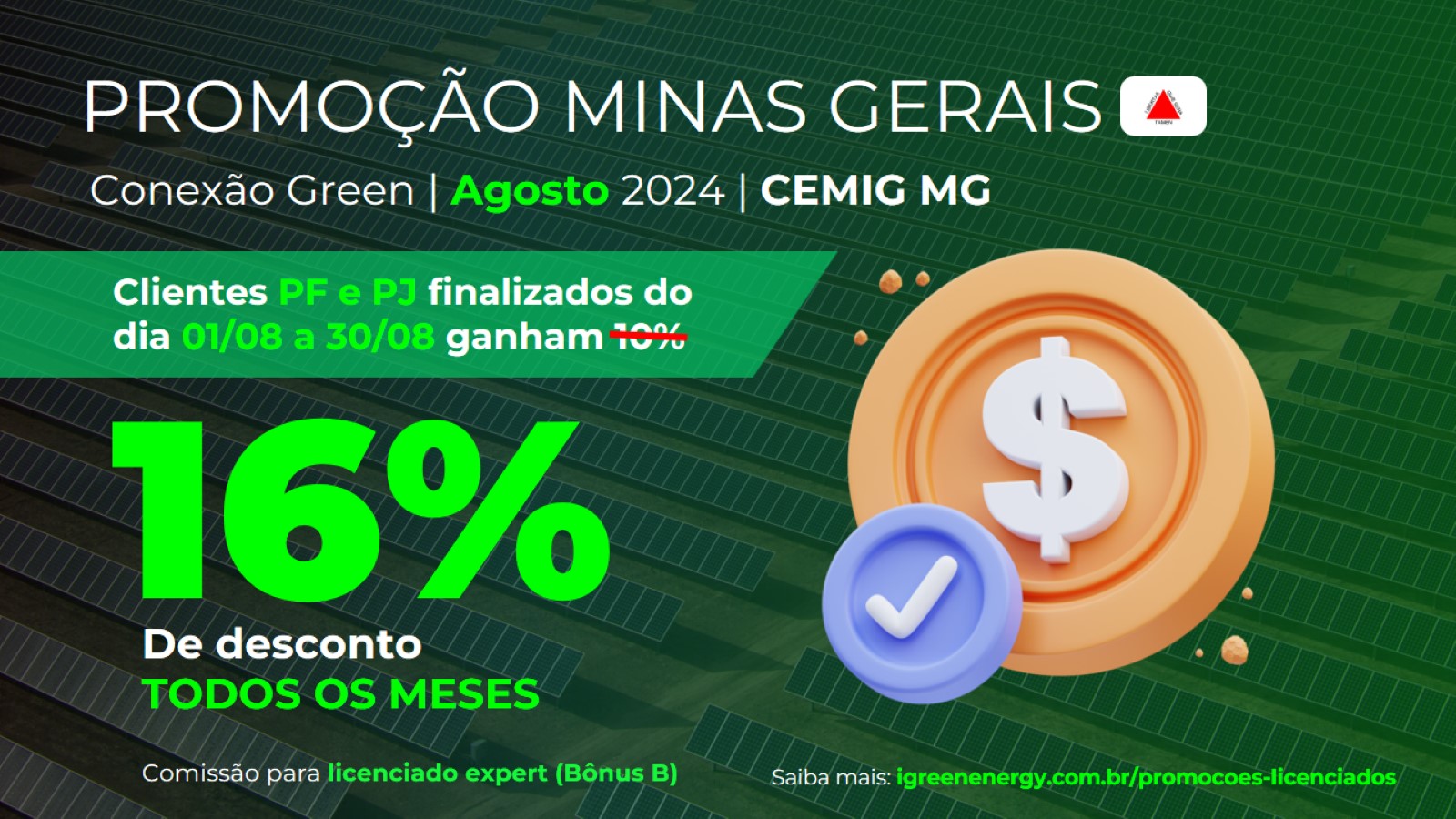 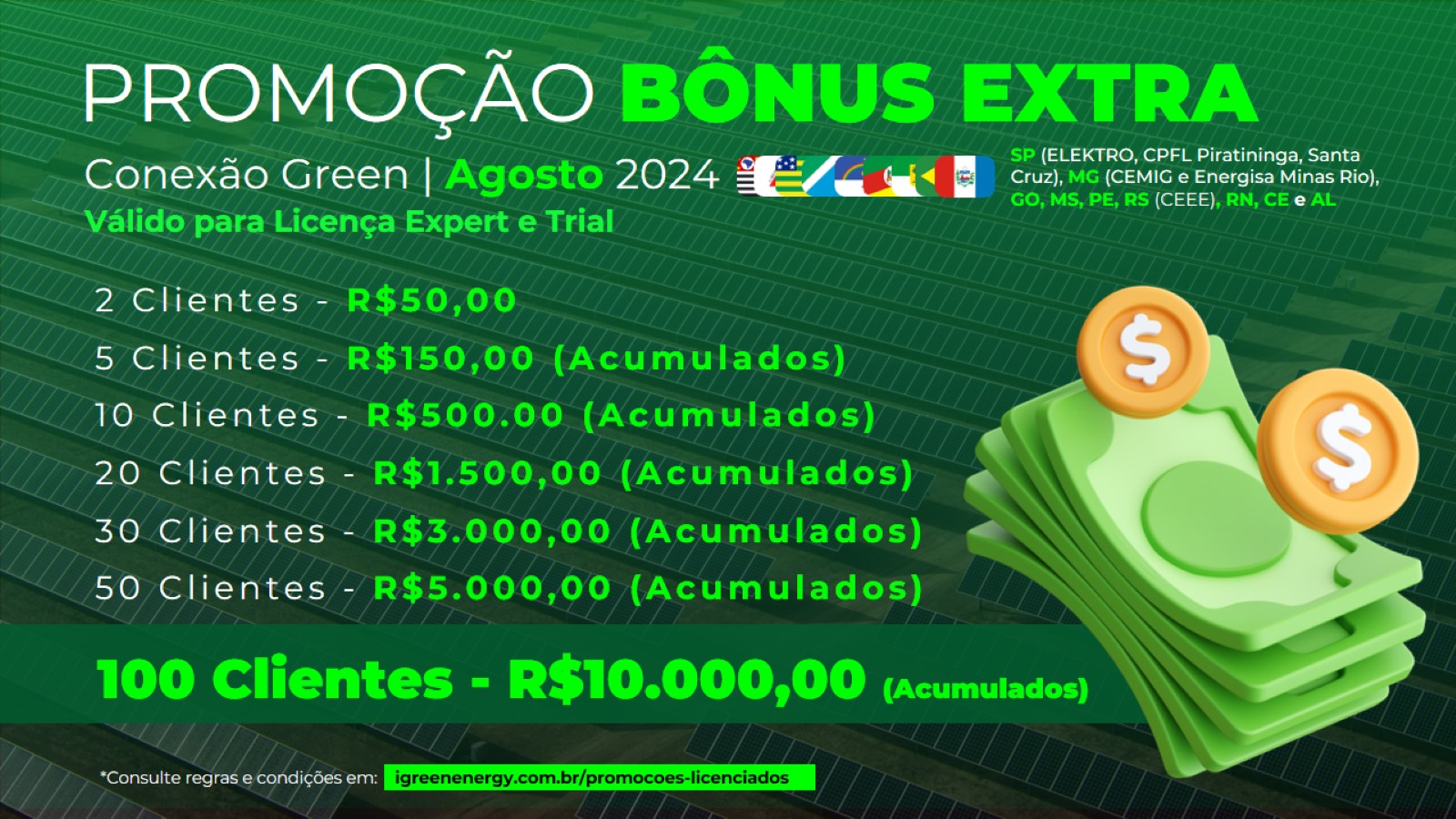 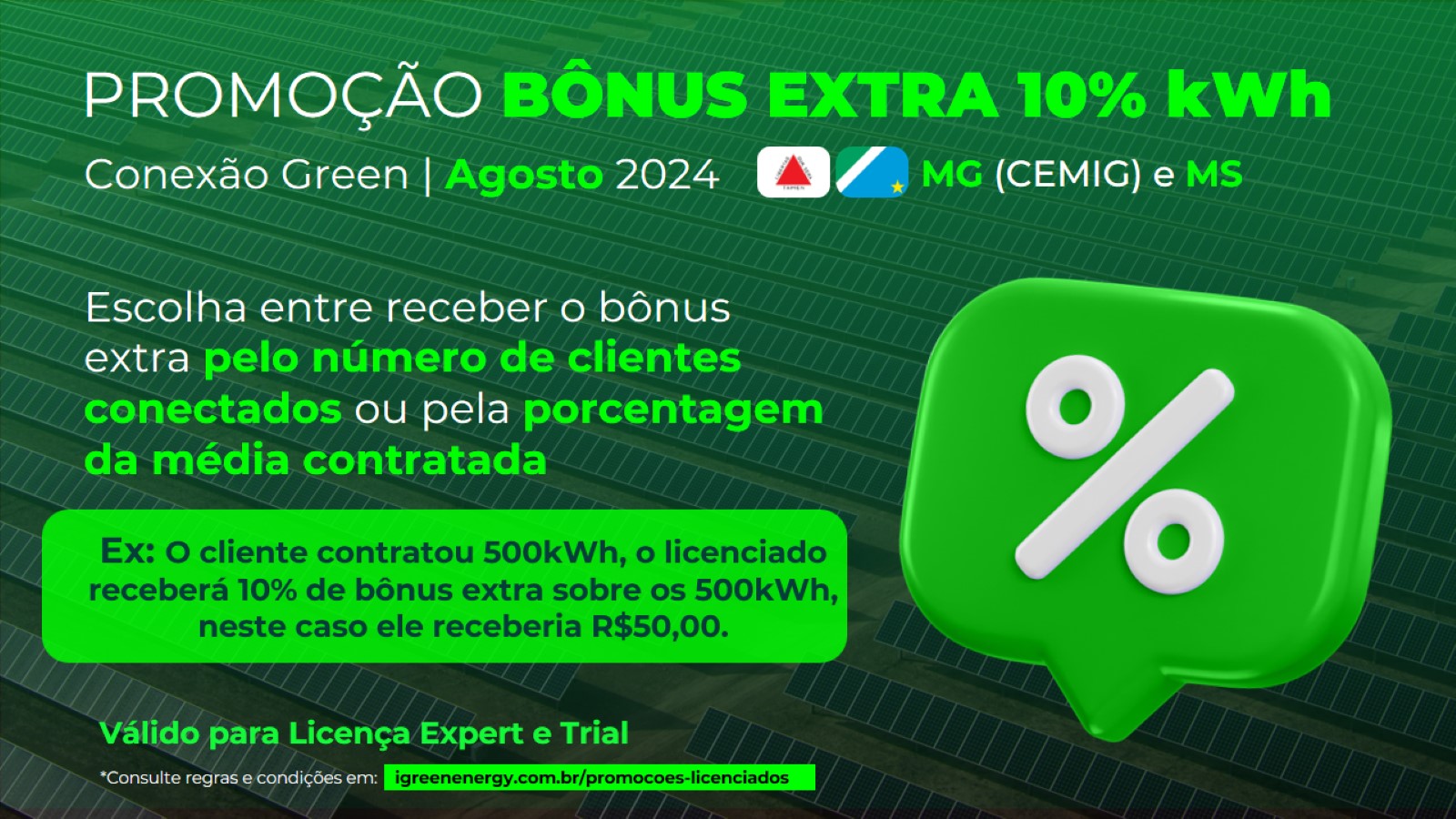 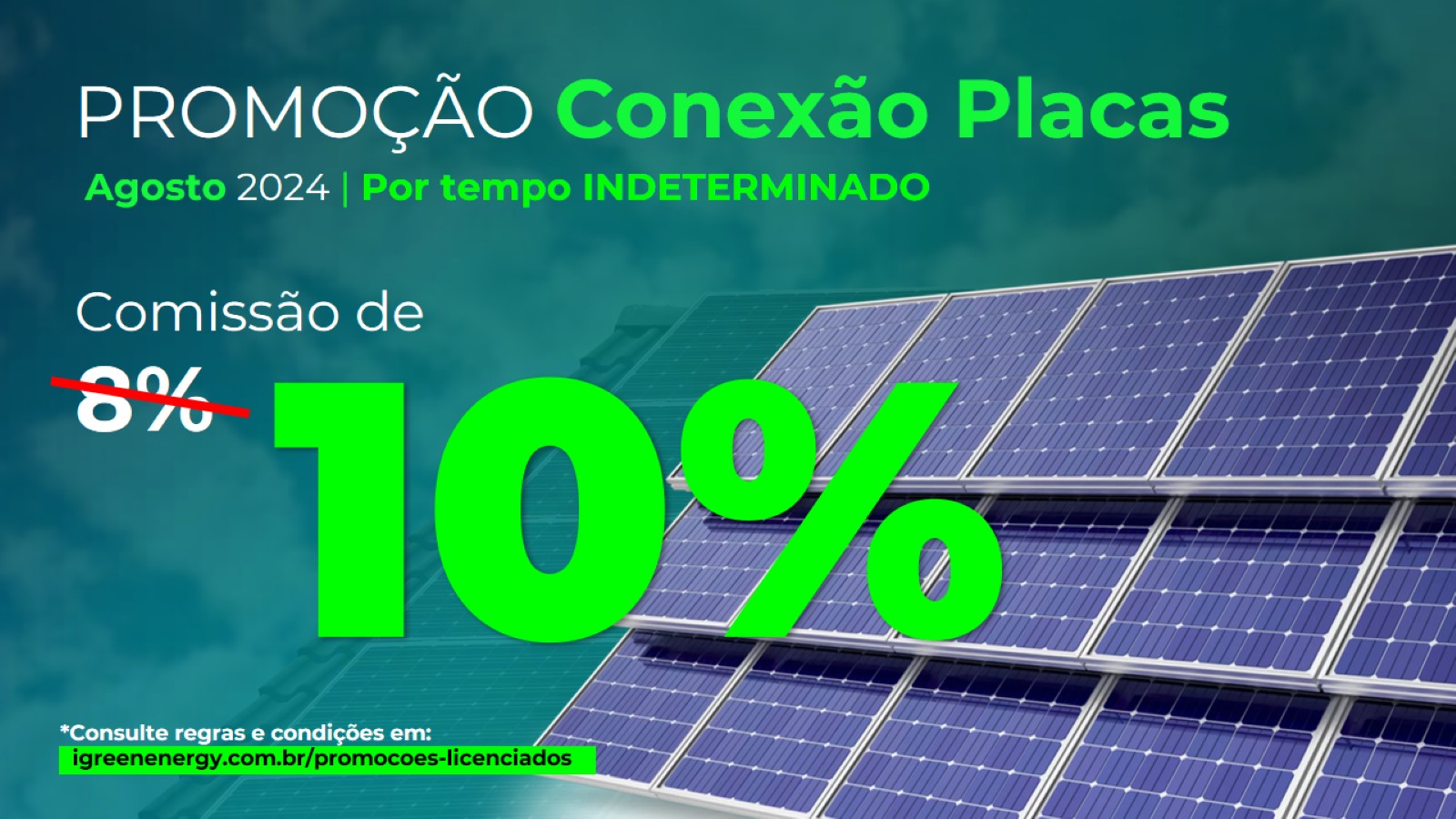 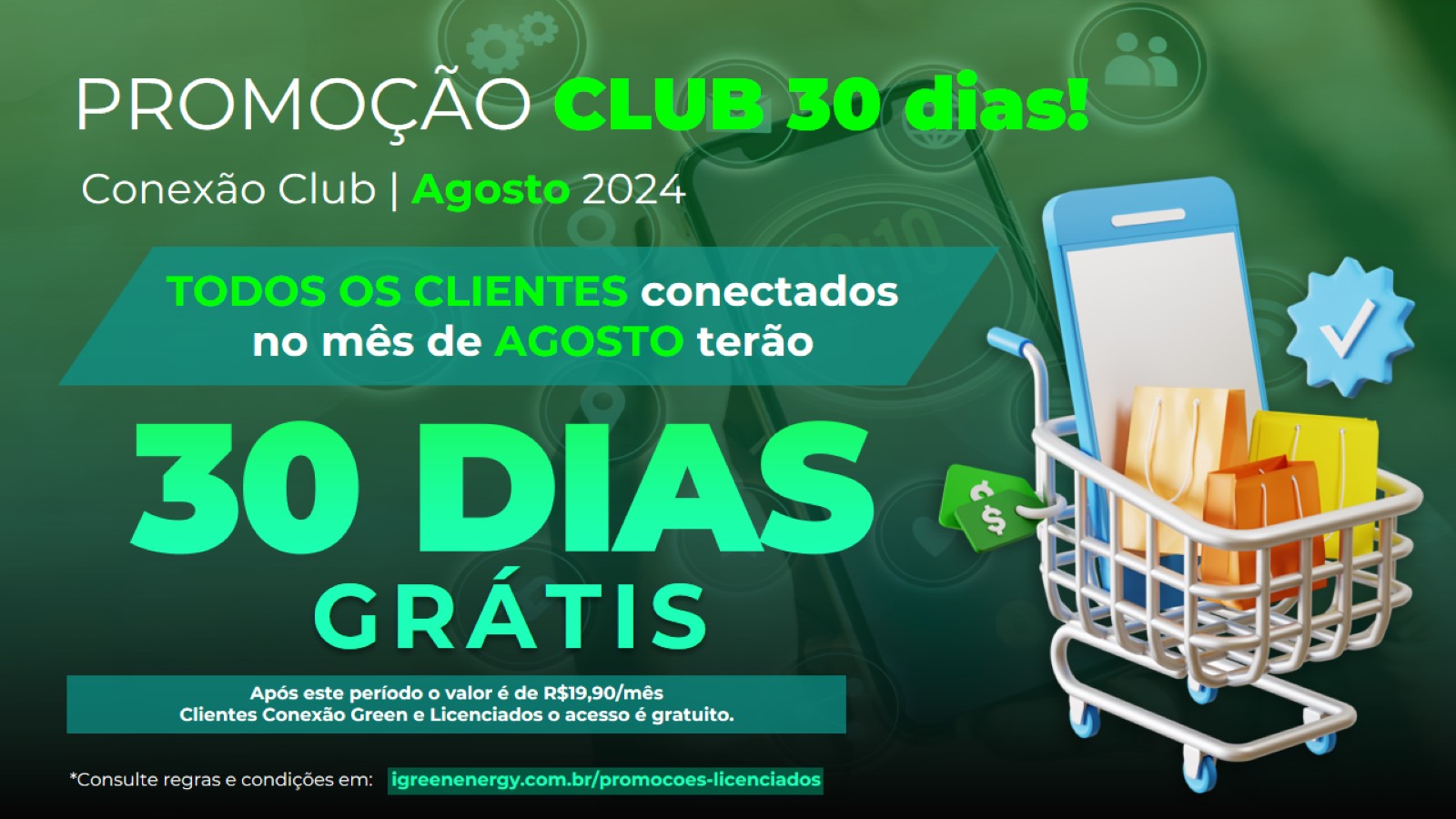 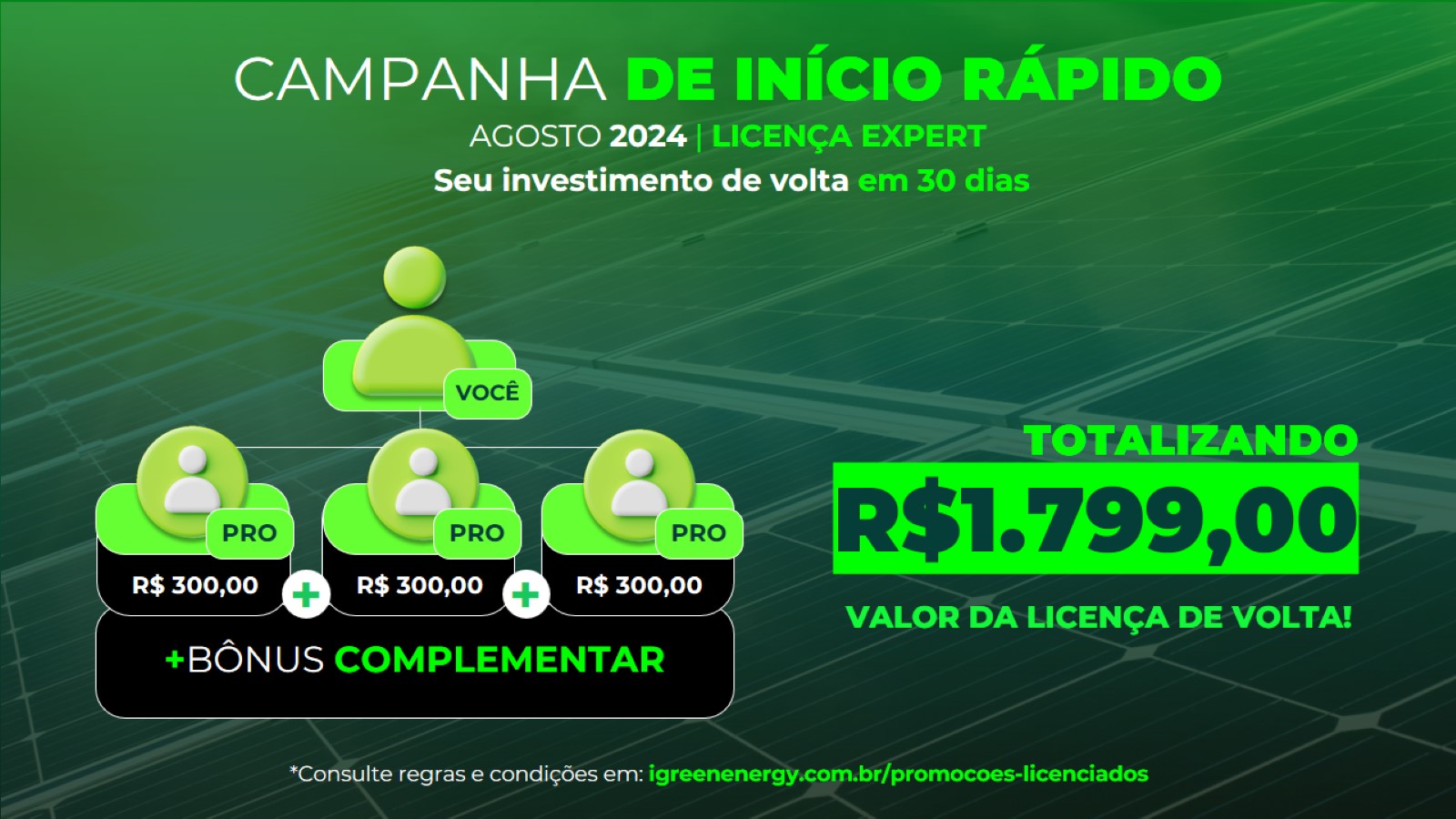 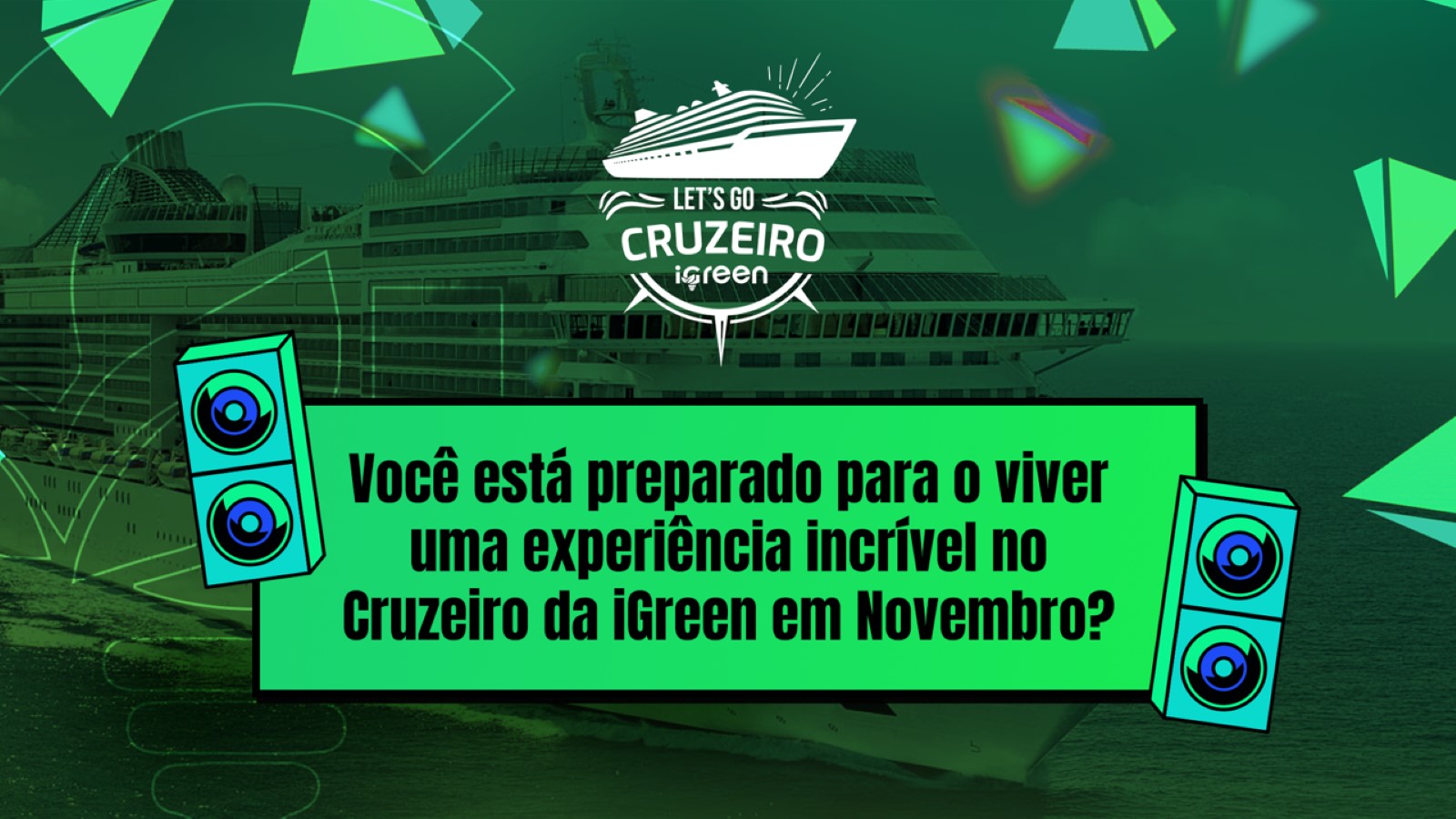 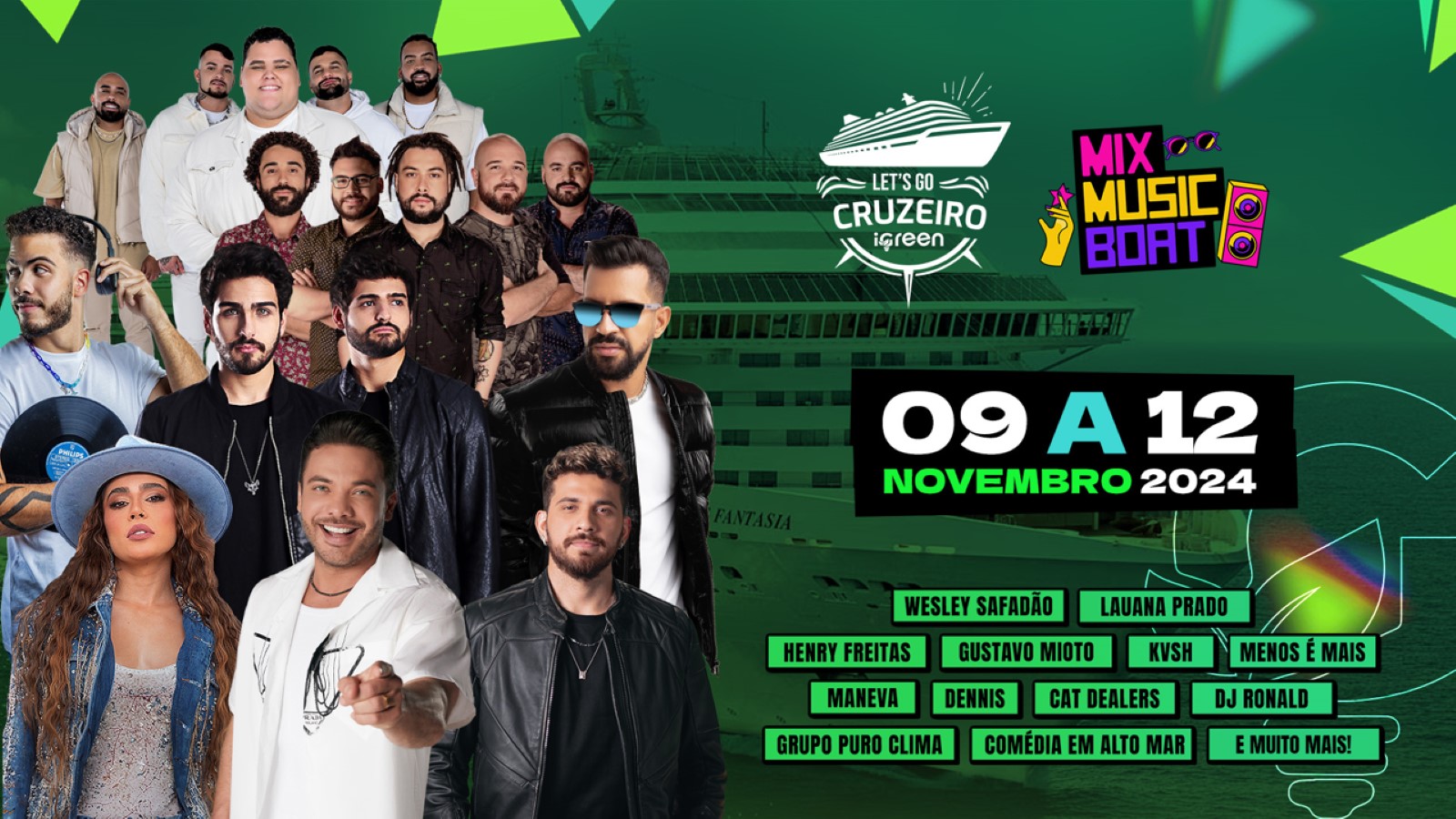 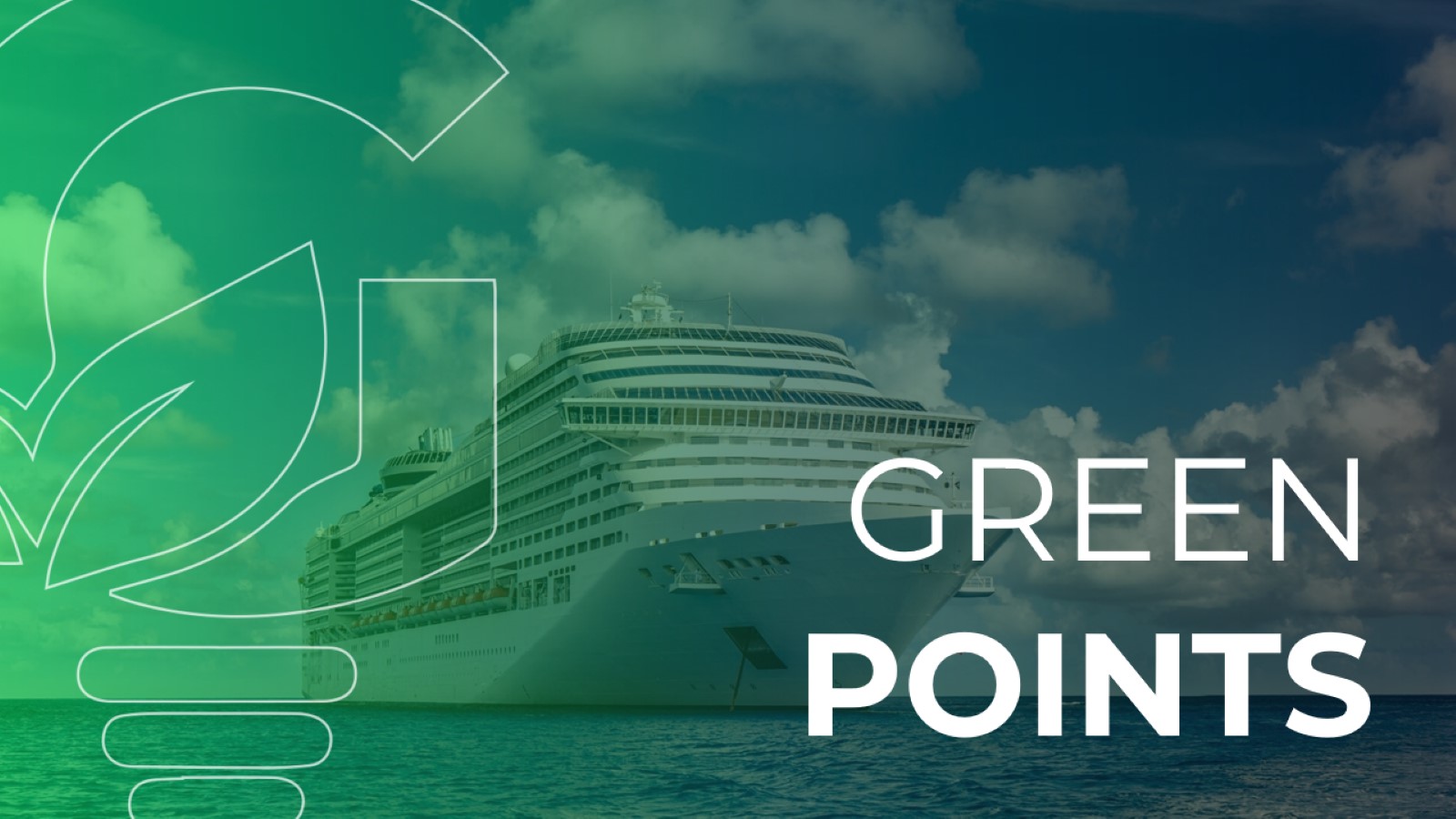 GREENPOINTS
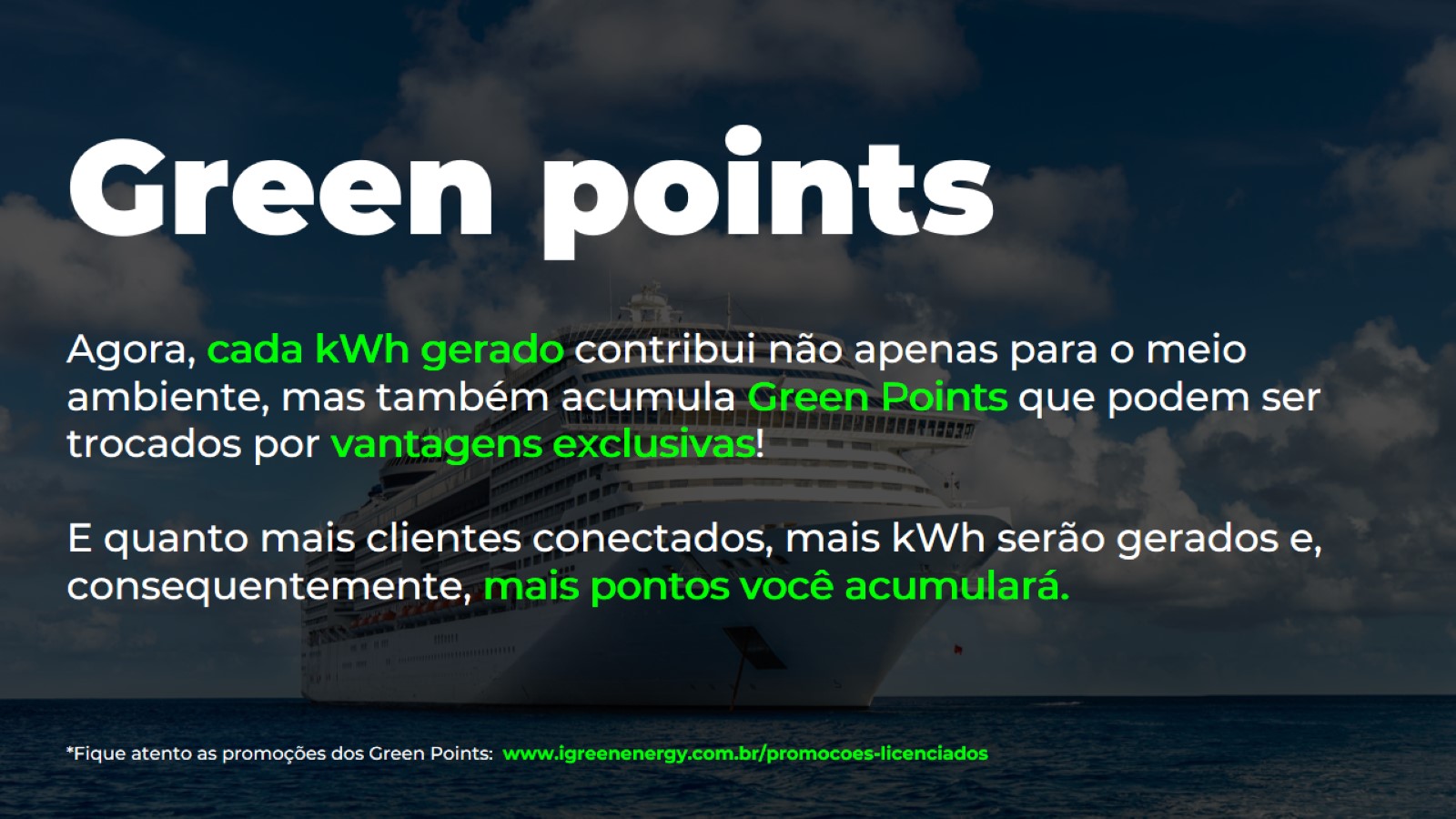 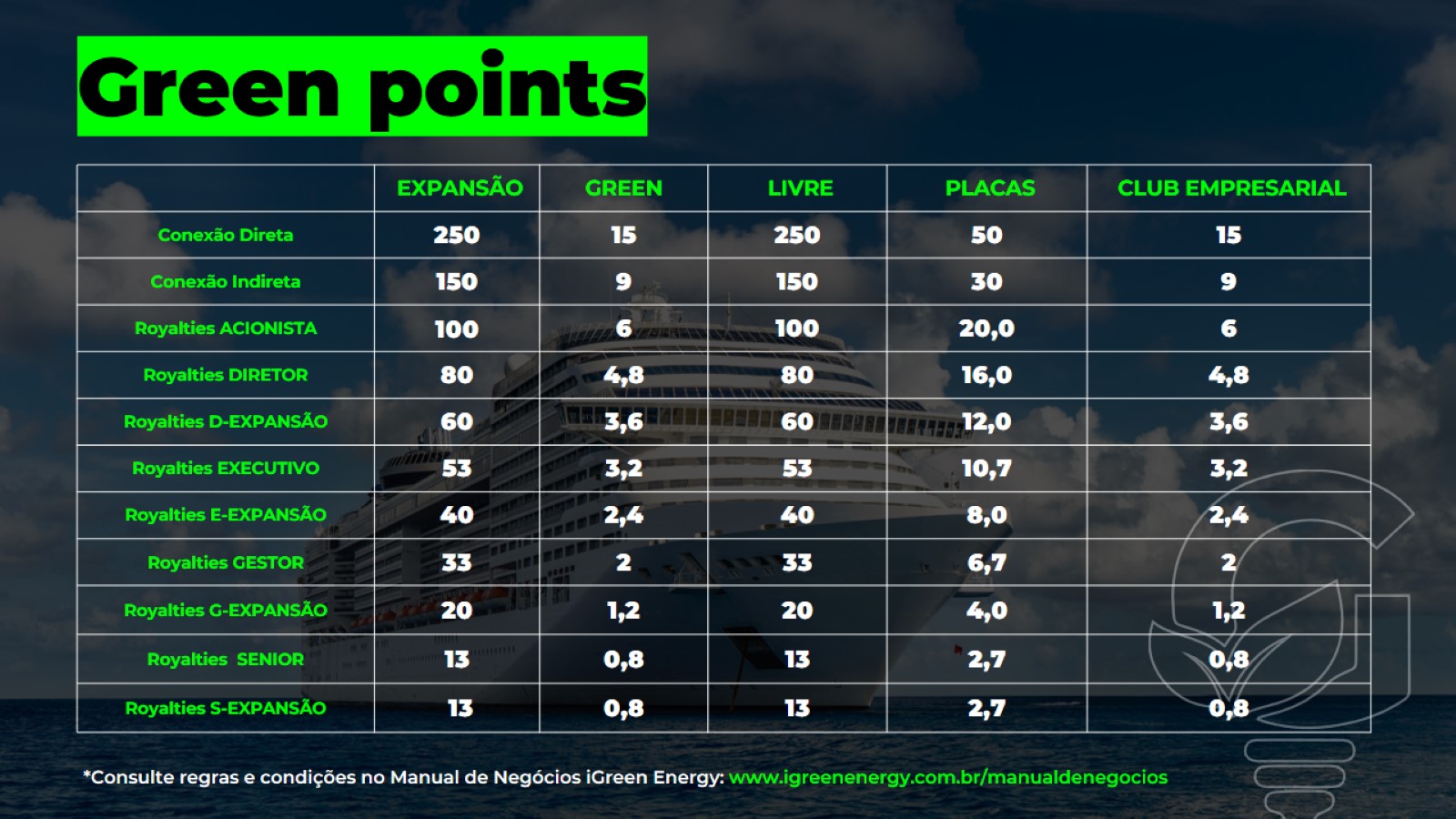 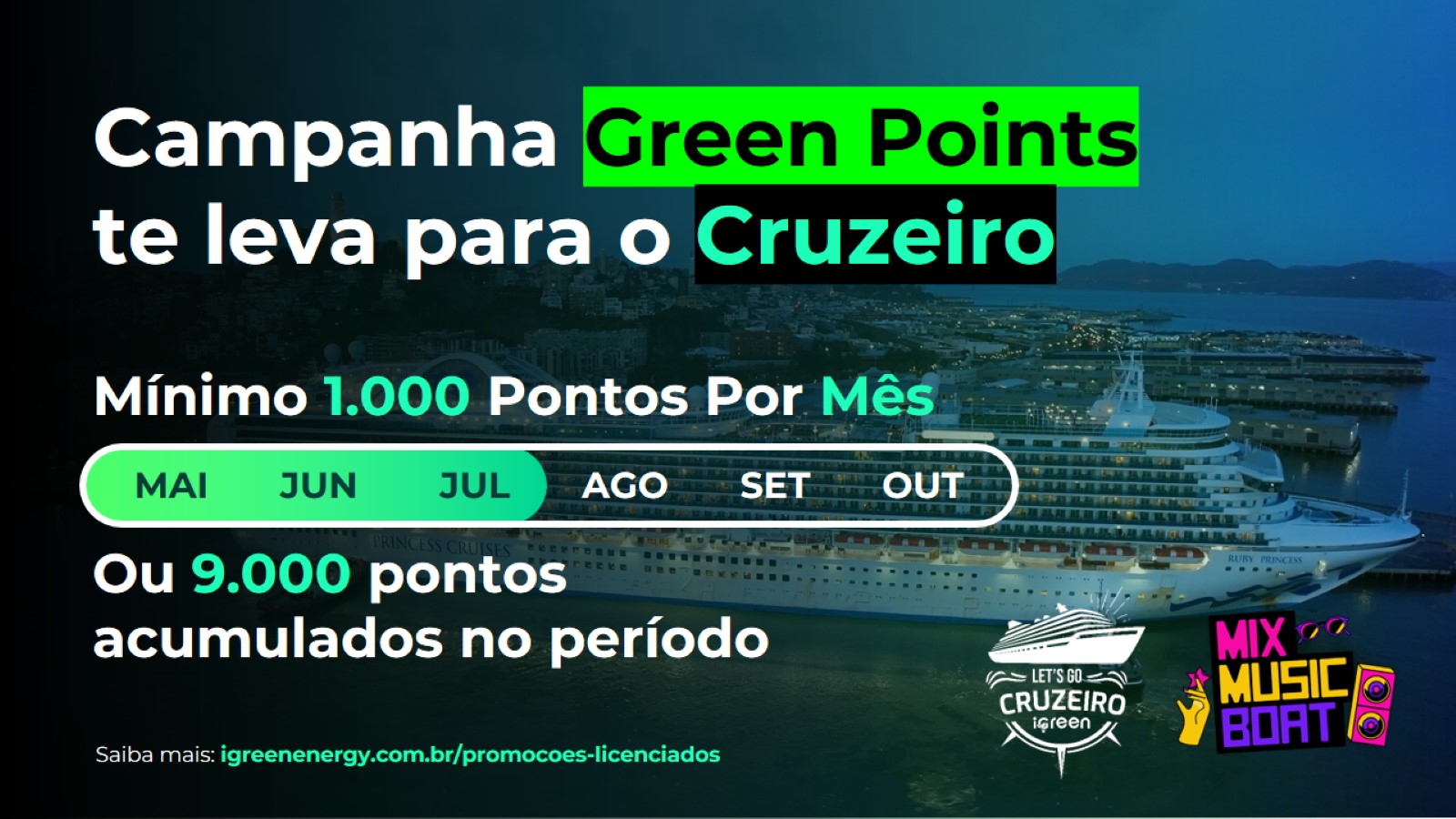 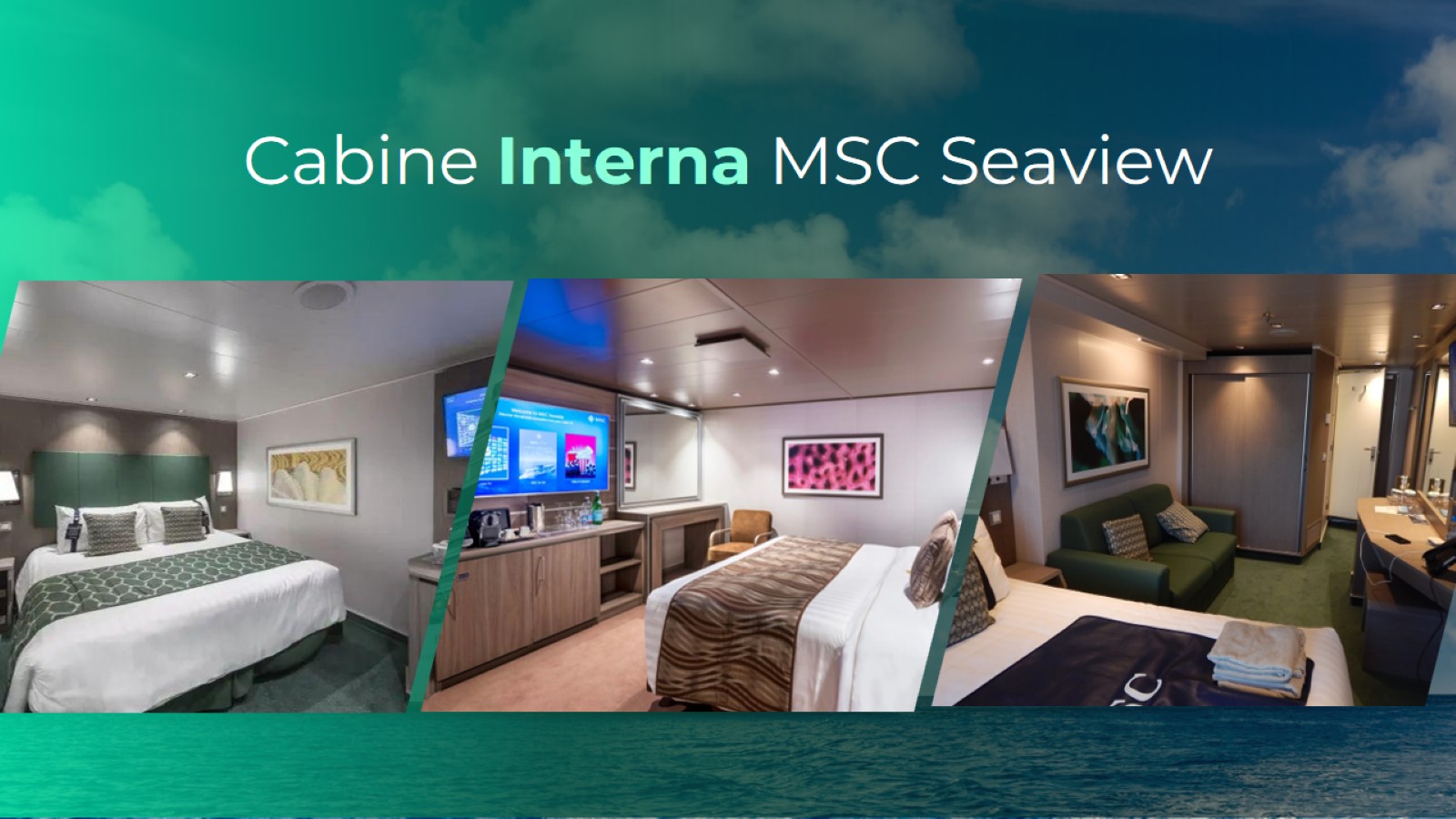 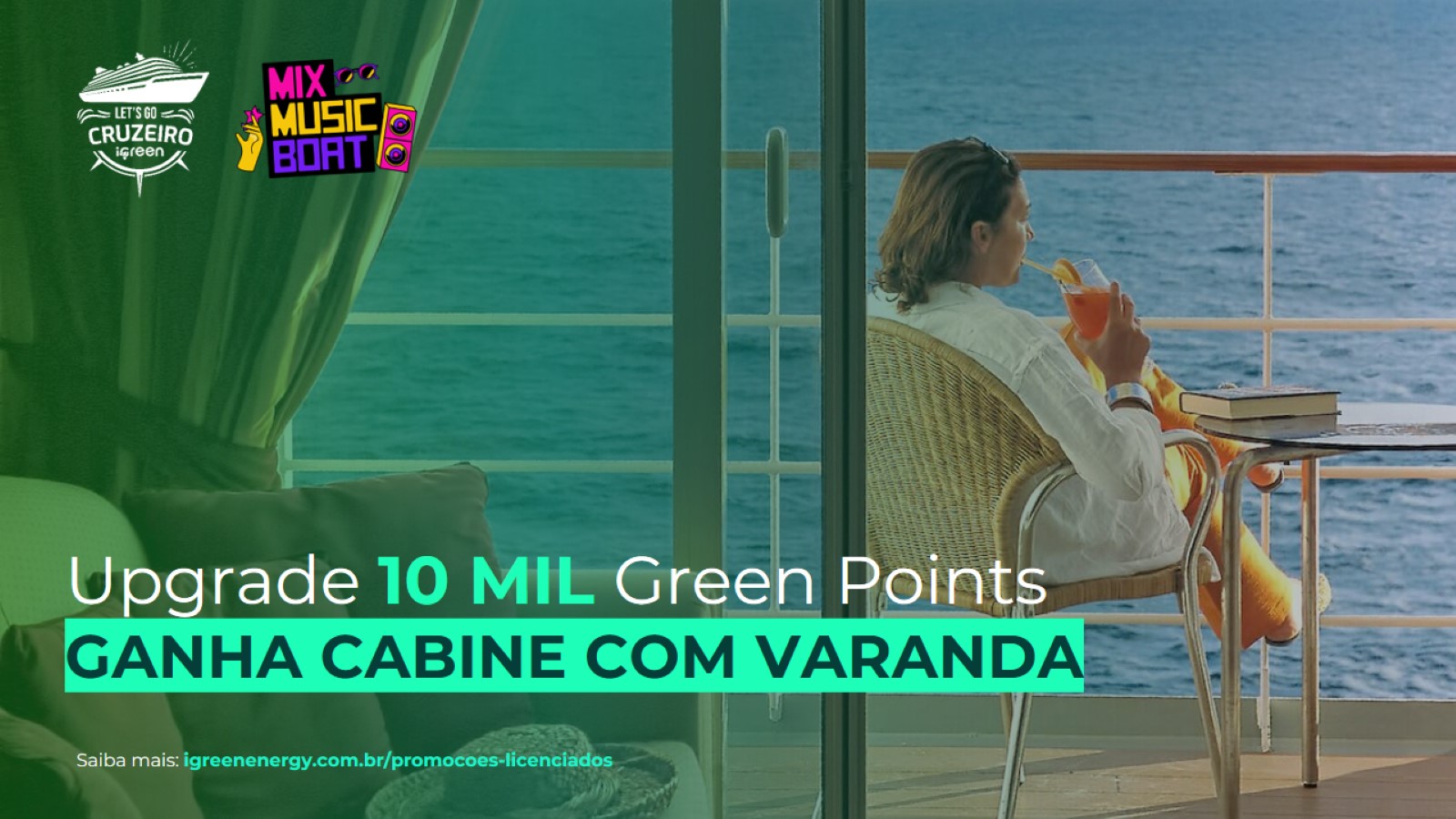 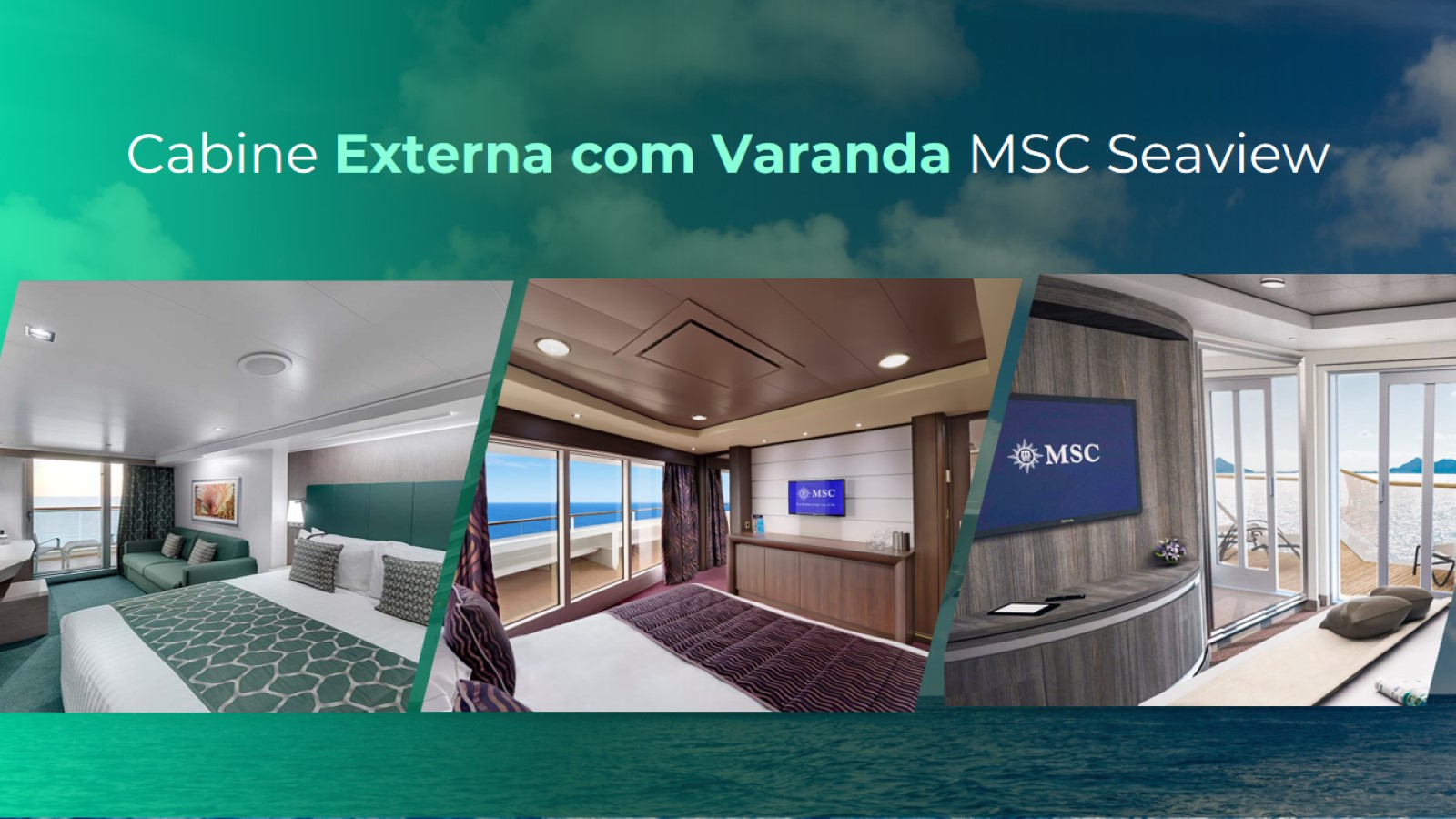 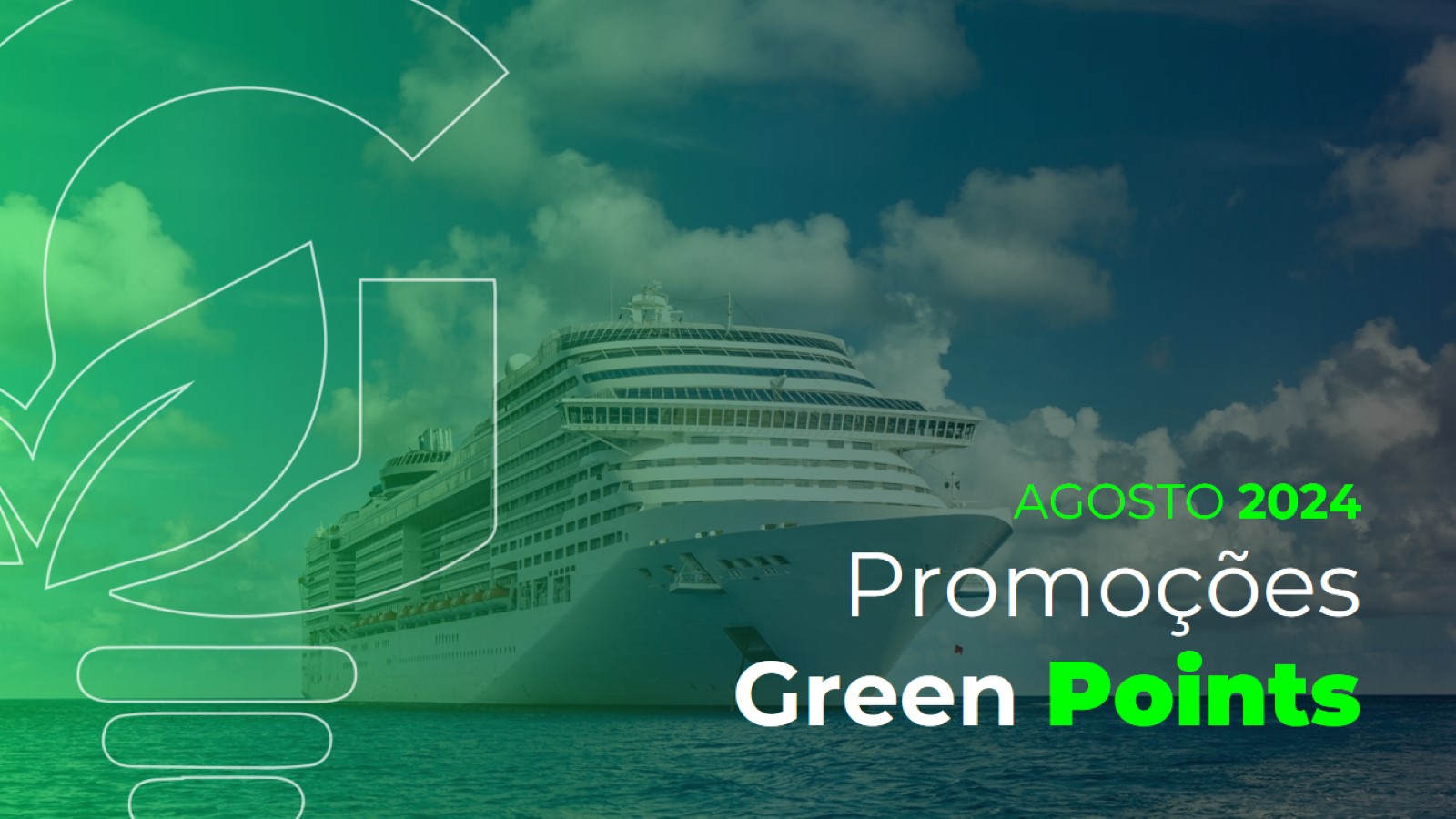 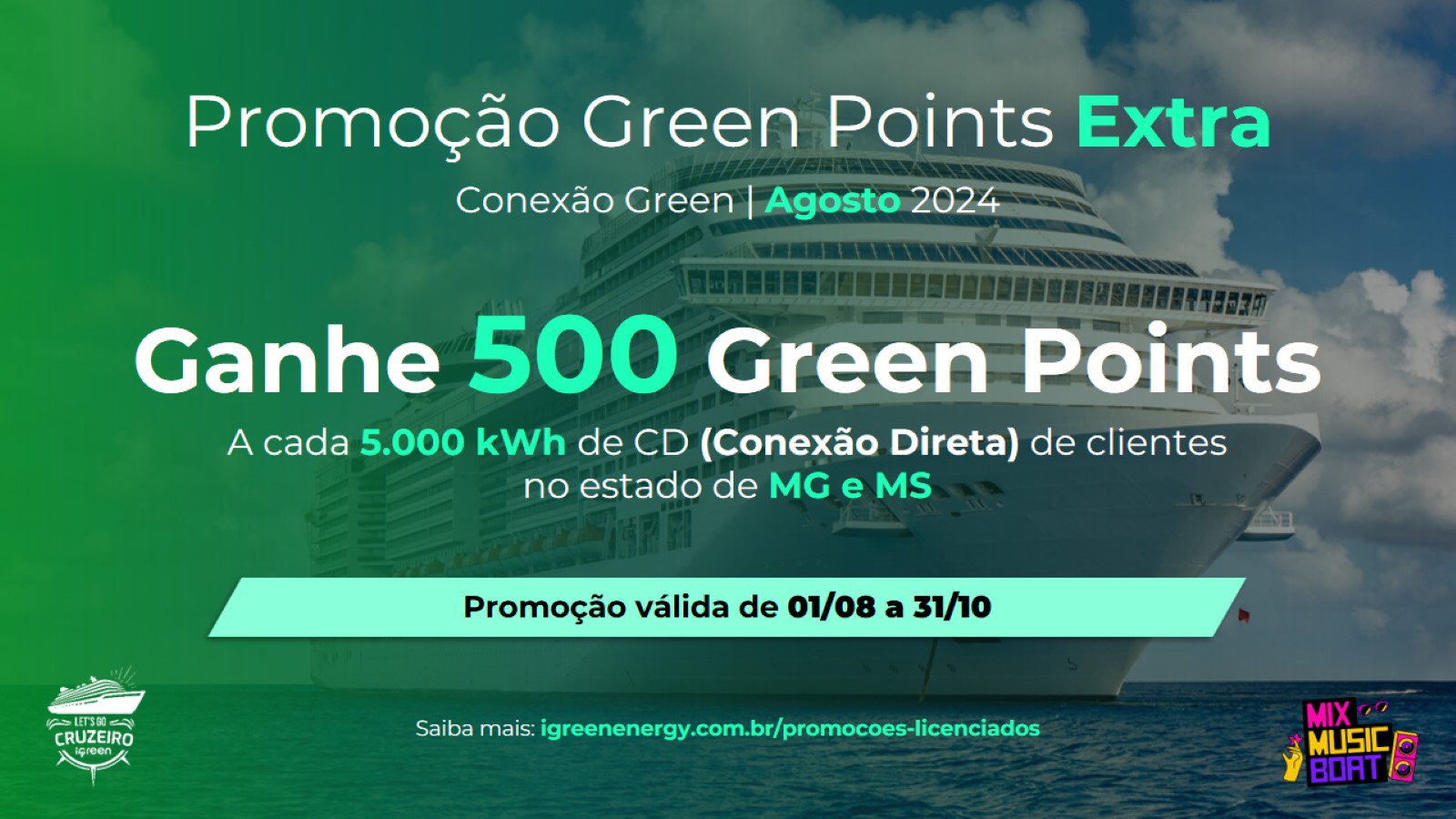 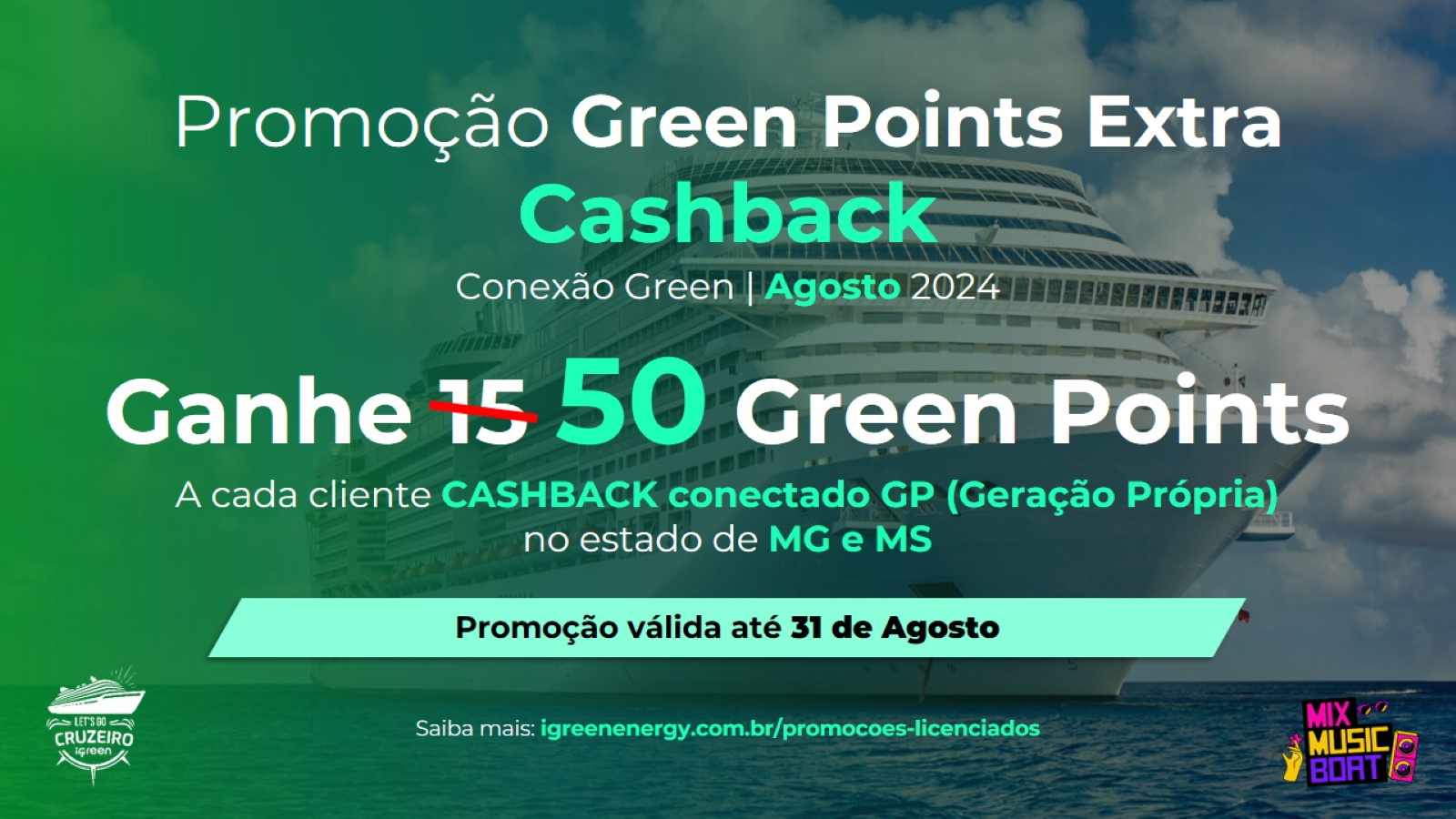 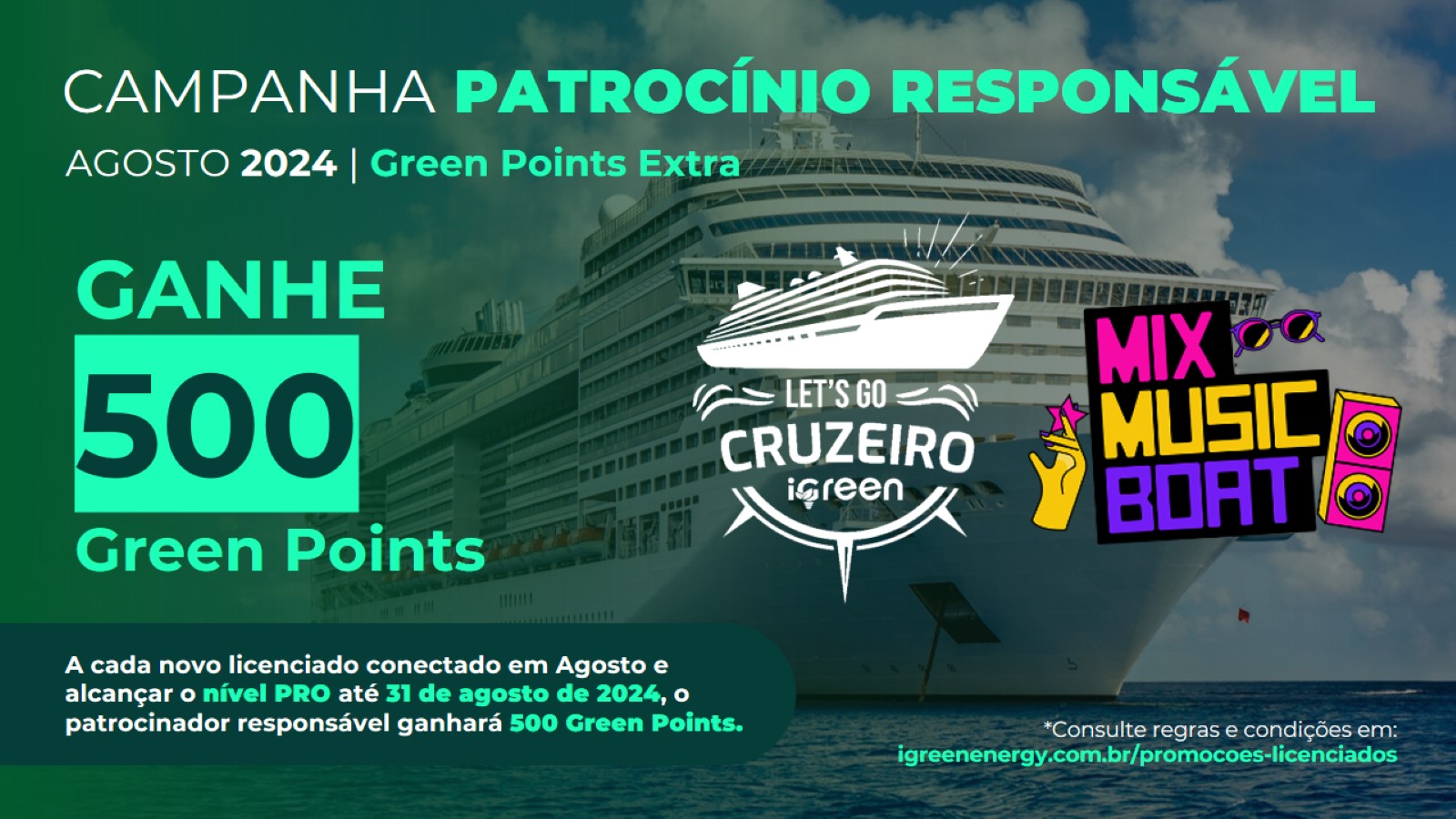 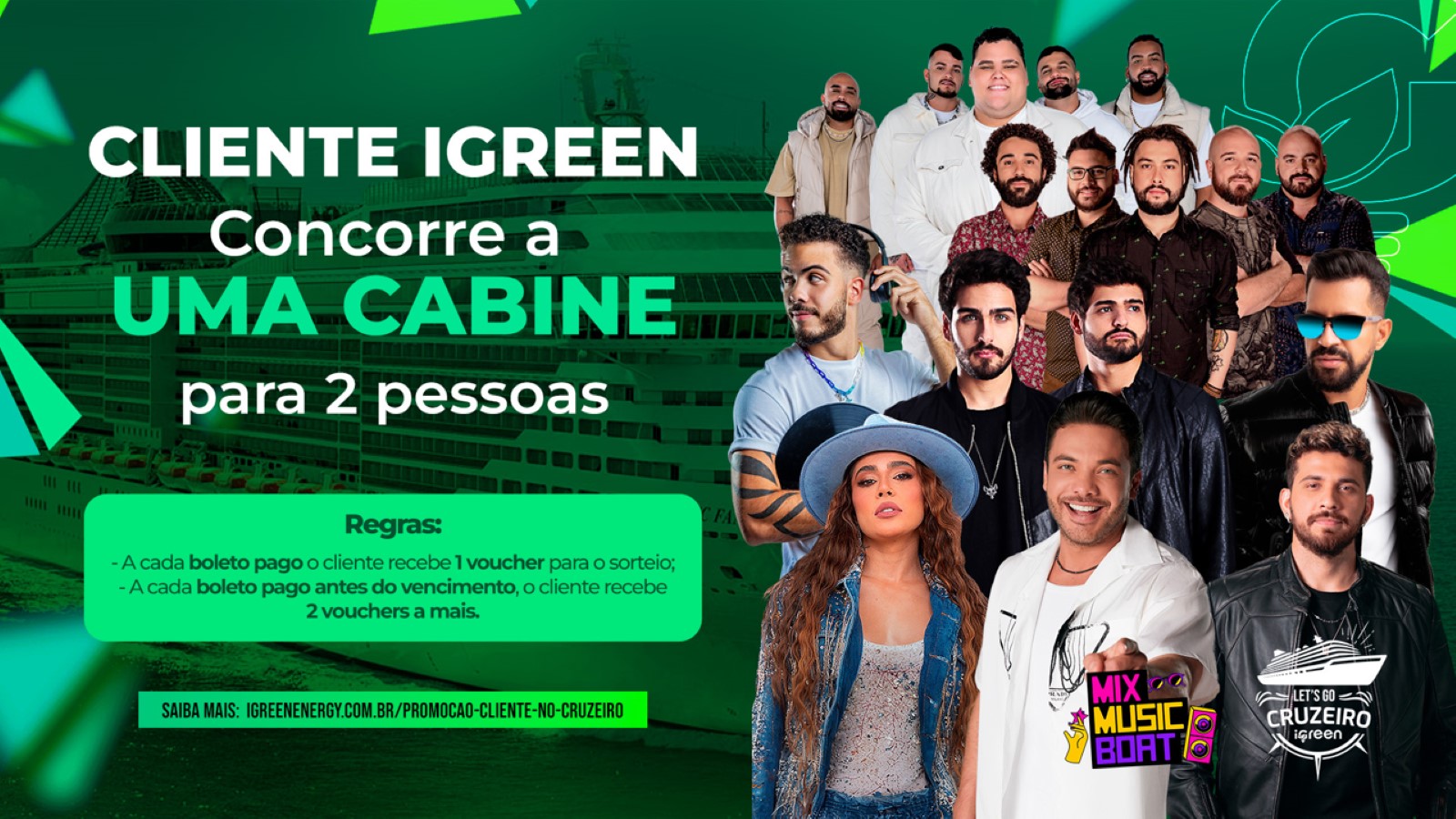 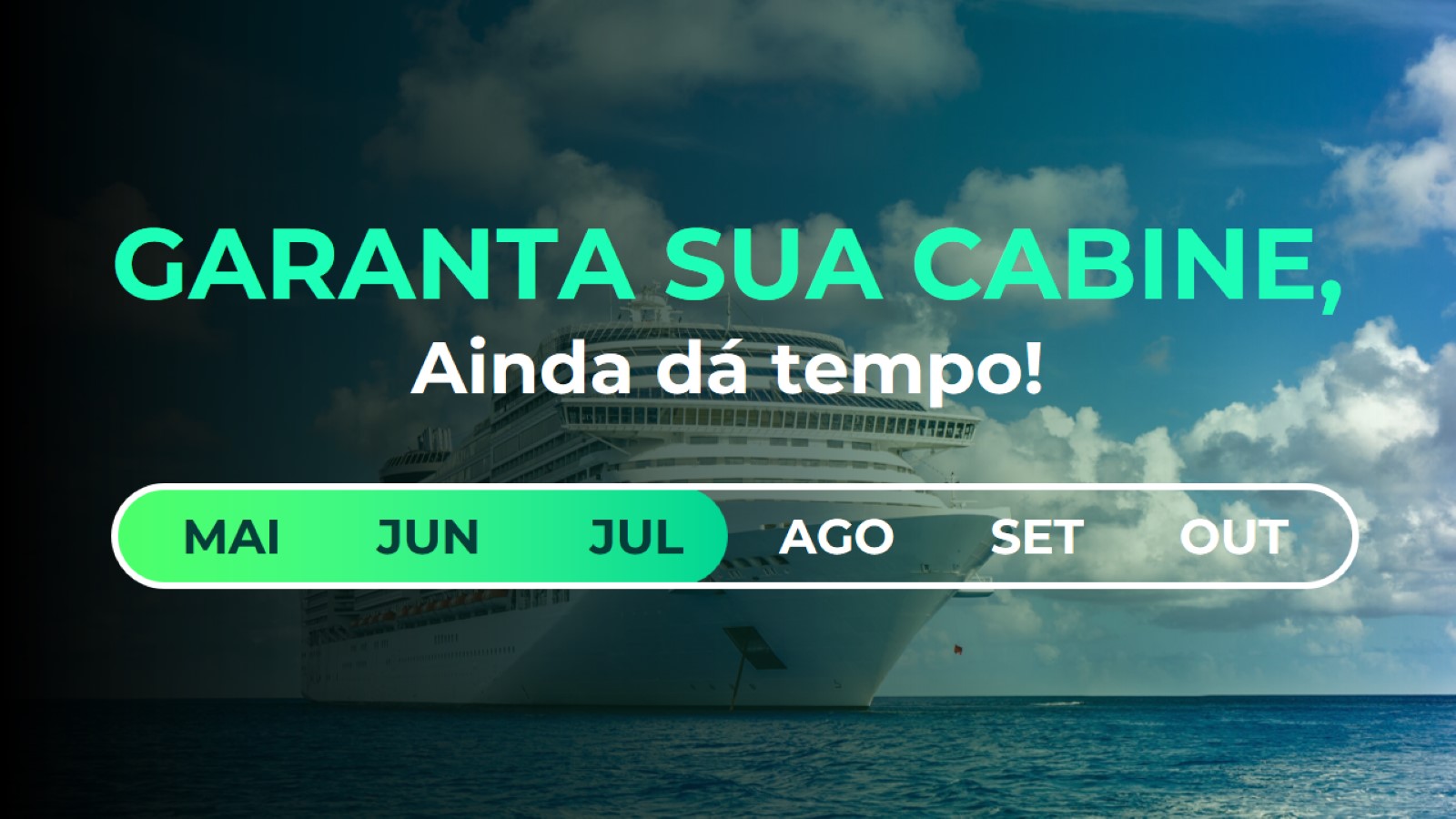 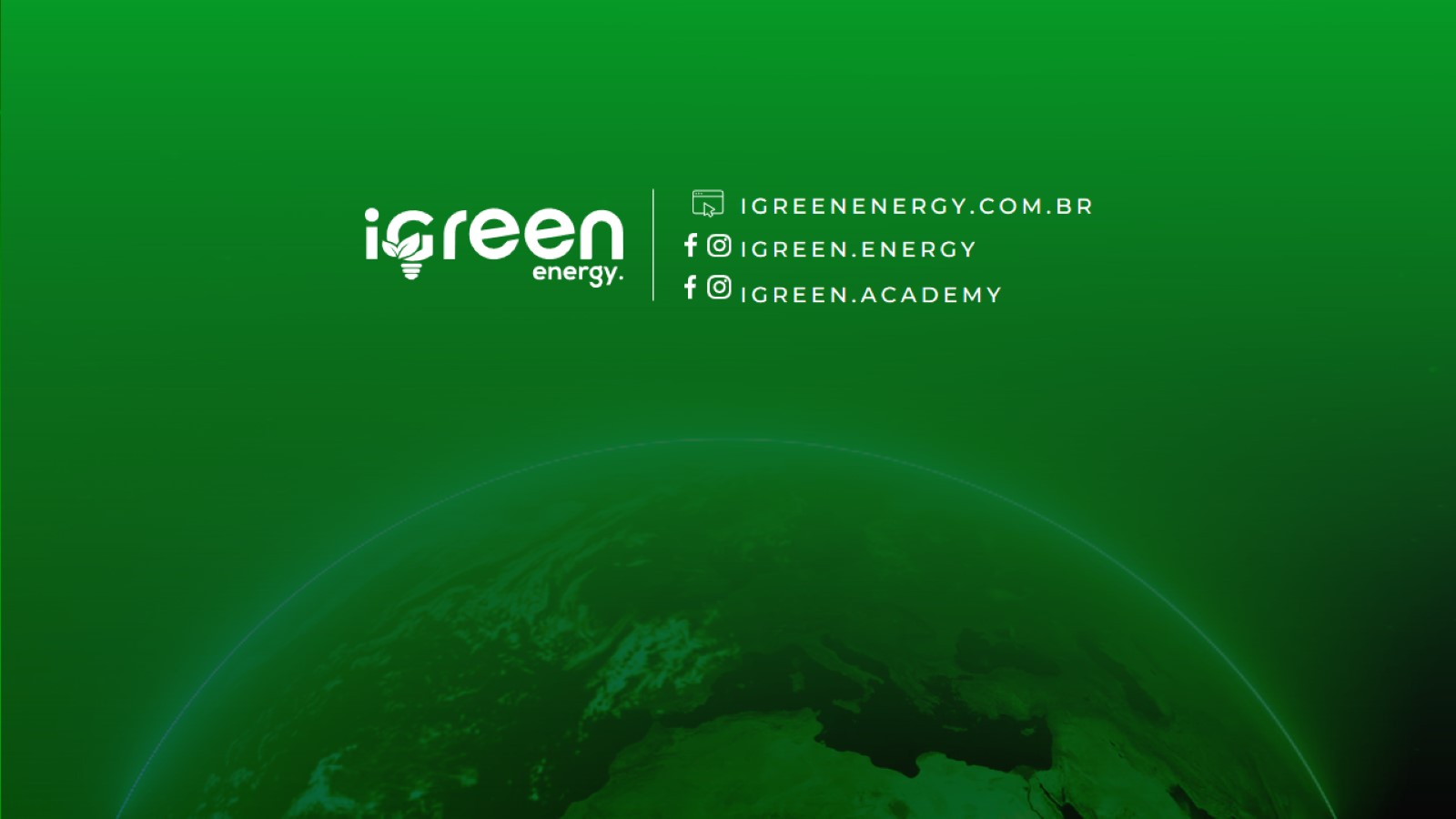